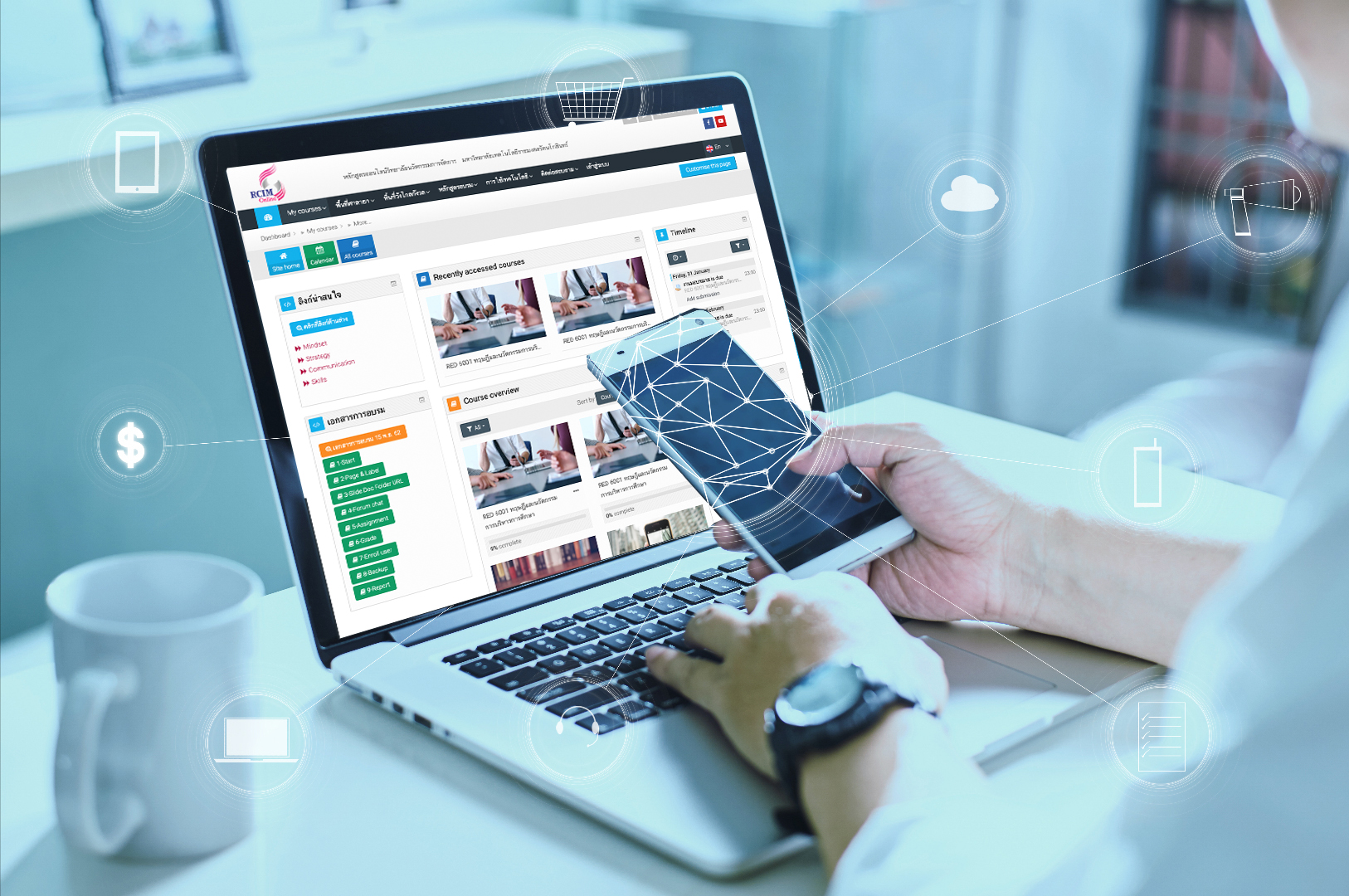 การพัฒนาแพลตฟอร์มระบบบริหารจัดการเรียนรู้เกี่ยวกับ
ทฤษฎีและนวัตกรรมการบริหารการศึกษา
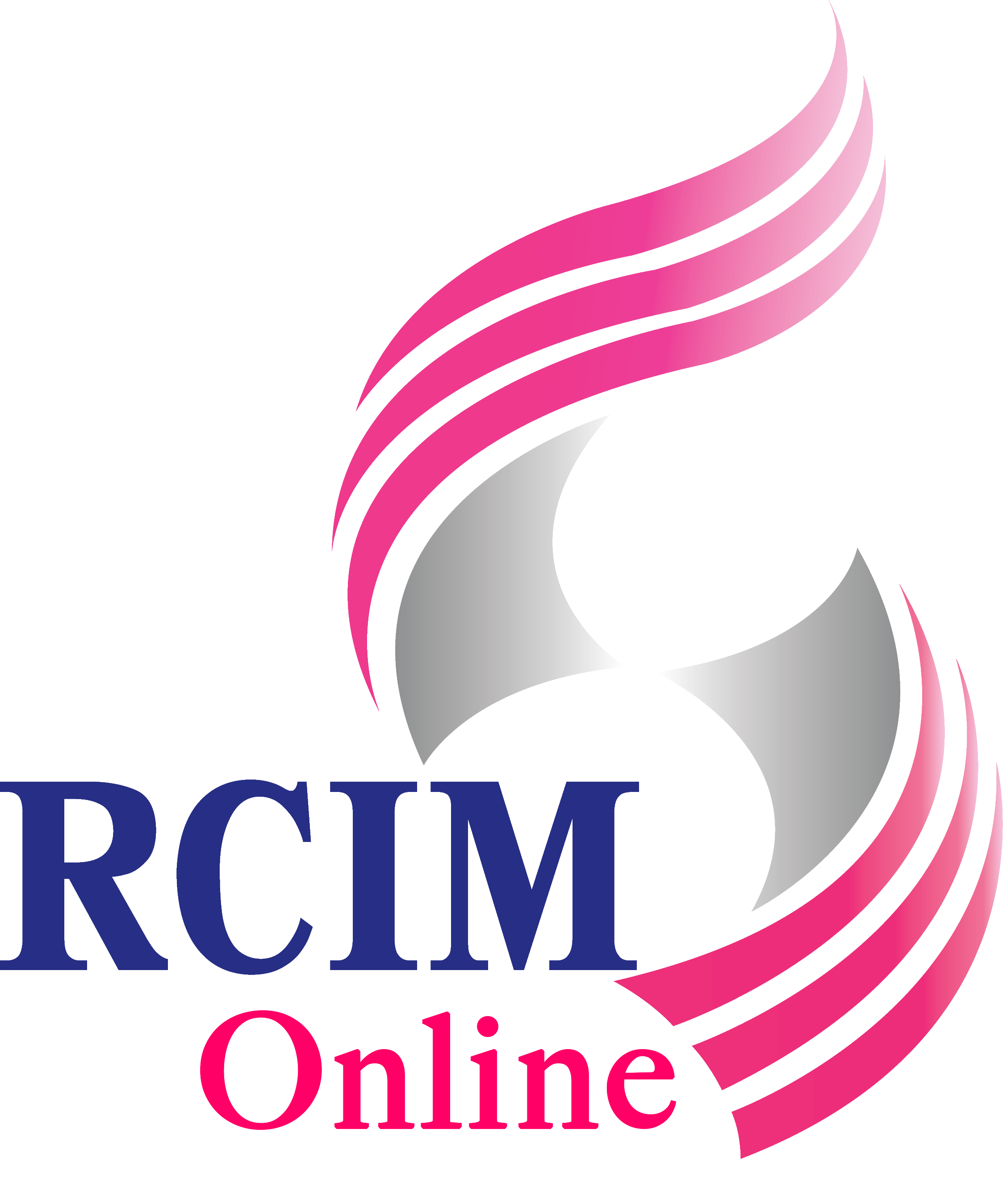 The Development of a Learning Management System Platform for Educational Administration Theory and Innovation
โดย. ดร.ดรุณี ปัญจรัตนากร
1
[Speaker Notes: สวัสดีค่ะท่านผู้ทรงคุณวุฒิ และผู้เข้าร่วมประชุมวิชาการทุกท่าน ดิฉัน ดร.ดรุณี ปัญจรัตนากร เป็นอาจารย์ประจำหลักสูตรศึกษาศาสตรมหาบัณฑิต สาขานวัตกรรมการบริหารการศึกษา วิทยาลัยนวัตกรรมการจัดการ มหาวิทยาลัยเทคโนโลยีราชมงคลรัตนโกสินทร์ ขอนำเสนอเรื่อง “การพัฒนาแพลตฟอร์มระบบบริหารจัดการเรียนรู้เกี่ยวกับทฤษฎีและนวัตกรรมการบริหารการศึกษา” 
เนื่องจาก ยุคปัจจุบันเป็นยุคเศรษฐกิจฐานความรู้]
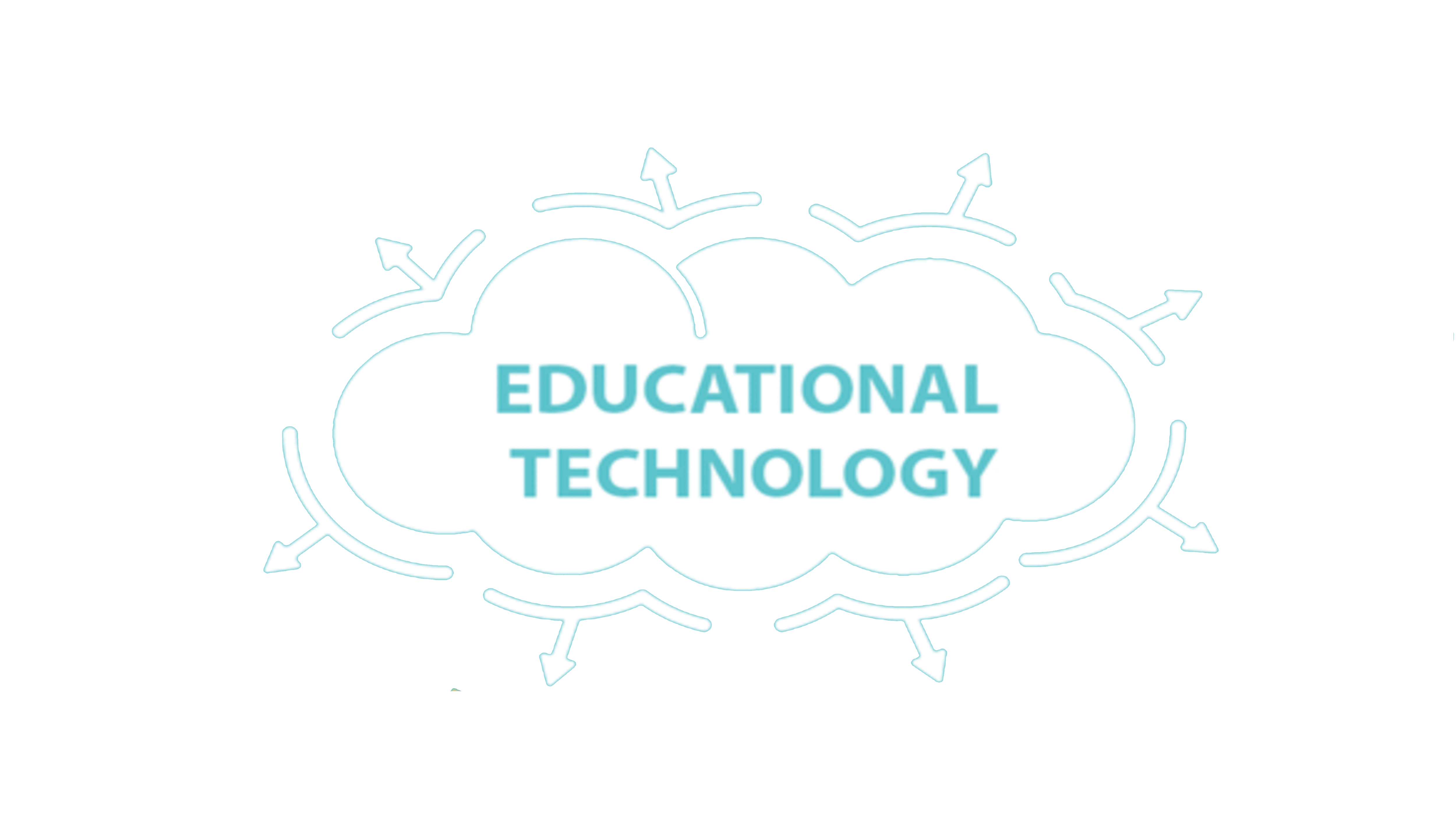 ทฤษฎีและนวัตกรรมการบริหารการศึกษา (Educational Administration Theory and Innovation)
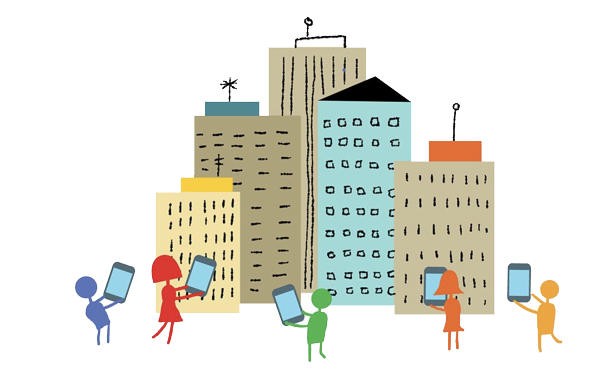 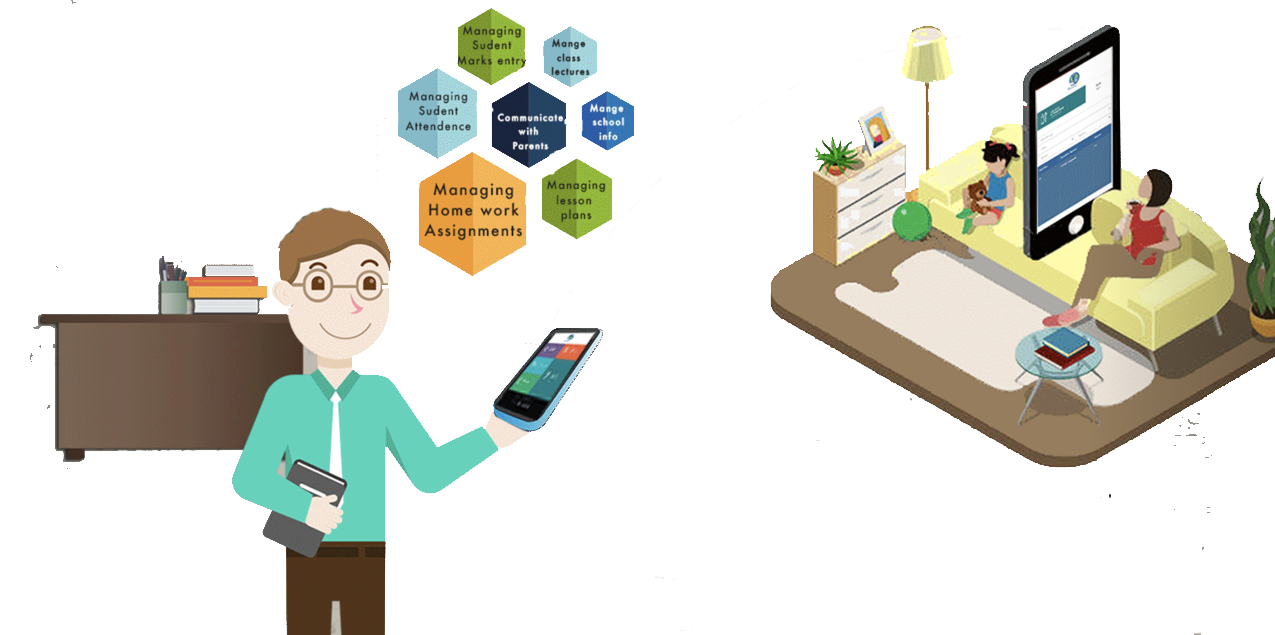 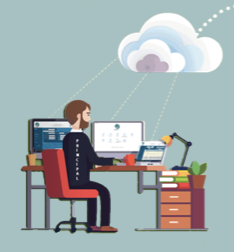 ภารกิจของกระทรวงการอุดมศึกษา 
วิทยาศาสตร์ วิจัยและนวัตกรรม
ยุคเศรษฐกิจฐานความรู้ (Knowledge-Based Economy)
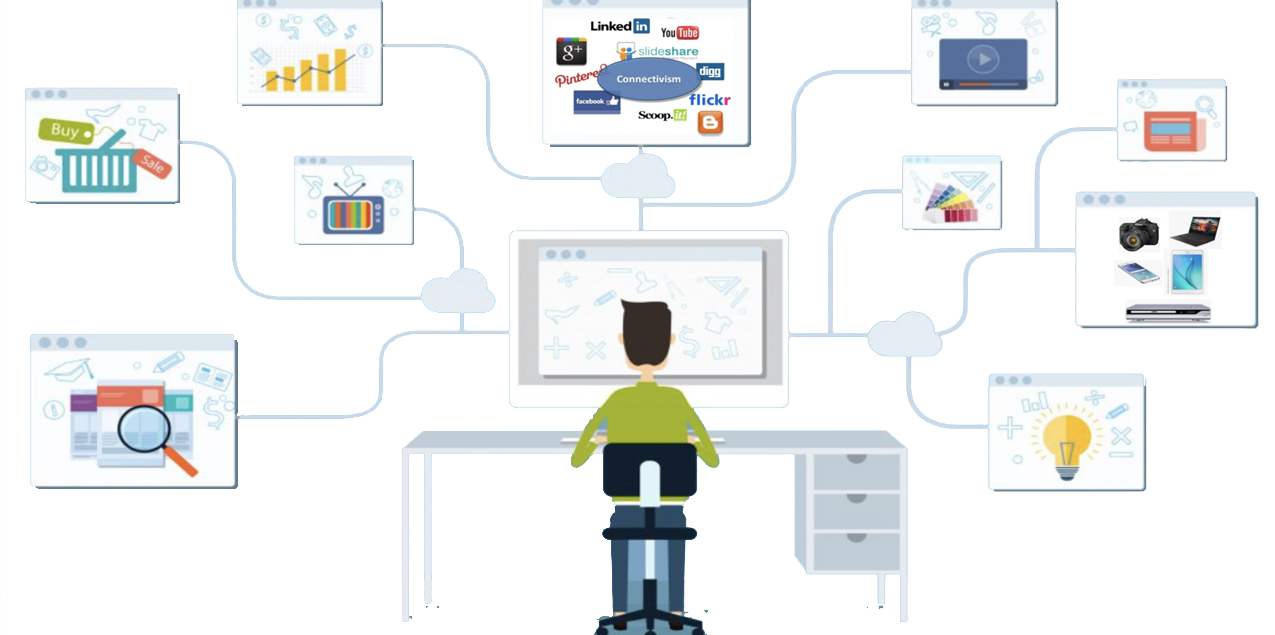 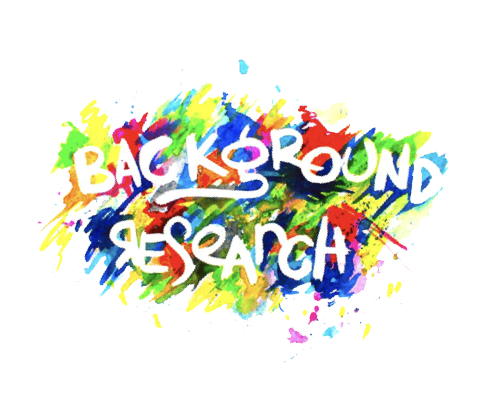 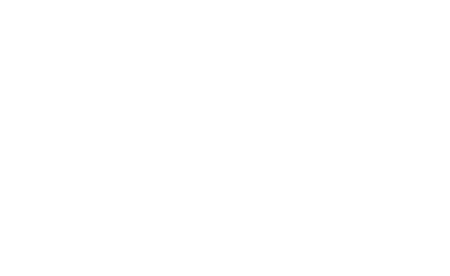 เป็นรายวิชาบังคับในหลักสูตรศึกษาศาสตรมหาบัณฑิต สาขาวิชานวัตกรรมการบริหารการศึกษา วิทยาลัยนวัตกรรมการจัดการ มหาวิทยาลัยเทคโนโลยีราชมงคลรัตนโกสินทร์   เป็นวิชาที่เน้นความรู้ความเข้าใจเพื่อการพัฒนานวัตกรรมและเทคโนโลยีทางการศึกษาต่างๆ ให้ดีและทันสมัยยิ่งขึ้น การเรียนรู้ส่วนใหญ่จะเป็นการเข้าเรียนในห้องเรียนปกติ ซึ่งพบว่าทำให้เกิดอุปสรรคต่อการเรียนรู้ของนักศึกษาอย่างมากถ้าไม่มีแหล่งข้อมูลสนับสนุนหรือแพลตฟอร์มสนับสนุนการเรียนรู้ใหม่ๆ ที่ทันยุคทันสมัย
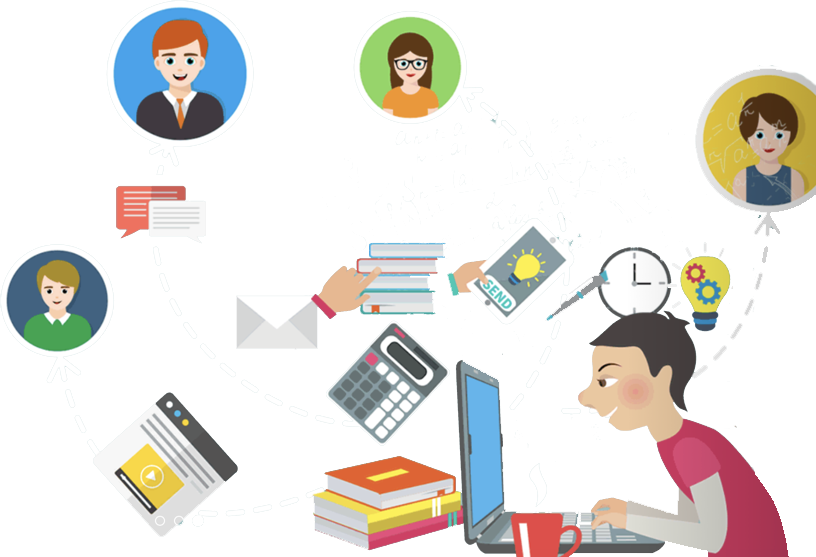 การดำเนินงานต่างๆ จำเป็นต้องใช้ความรู้มาสร้างกระบวนการและผลผลิตให้เกิดมูลค่าเพิ่ม การจัดการความรู้ (Knowledge Management : KM) มีความหมายครอบคลุมเทคนิคและกลไกต่างๆ มากมายเพื่อสนับสนุนให้การทำงานของแรงงานความรู้ให้มีประสิทธิภาพยิ่งขึ้น (Thomas and Paul, 2018)
เพื่อตอบโจทย์ภารกิจของกระทรวงการอุดมศึกษา วิทยาศาสตร์ วิจัยและนวัตกรรม ในแพลตฟอร์ม (Platform) ด้าน การสร้างและพัฒนาคนให้เป็น Smart Citizen โดยการเปิดโอกาสที่เท่าเทียมกันในการเรียนรู้ตลอดชีวิต (Life Long Learning) ทุกช่วงวัยเพื่อลดความเหลื่อมล้ำ สร้างระบบธนาคารหน่วยกิต (Credit Bank) ตามความต้องการของผู้เรียน (Modular System) พัฒนาหลักสูตรและรูปแบบการเรียนการสอนแบบใหม่ เช่น ควบรวมหลักสูตร/สาขาที่มีความซ้ำซ้อนกัน และเรียนรู้ผ่านออนไลน์
2
[Speaker Notes: เนื่องจาก ยุคปัจจุบันเป็นยุคเศรษฐกิจฐานความรู้ การดำเนินงานต่างๆ จำเป็นต้องใช้ความรู้มาสร้างกระบวนการและผลผลิตให้เกิดมูลค่าเพิ่ม การจัดการความรู้ (Knowledge Management) ซึ่งมีความหมายครอบคลุมถึง เทคนิคและกลไกต่างๆ เพื่อสนับสนุนให้การทำงานของแรงงานความรู้ให้มีประสิทธิภาพยิ่งขึ้น
ศ.นพ. วิจารณ์ พานิช ได้อธิบายว่า การจัดการความรู้ เป็นการเรียนรู้แบบใหม่ที่ใช้การปฏิบัติเป็นตัวนำ เพื่อทำให้เกิดประสบการณ์และเน้นความรู้ที่เป็นความรู้ในตัวคนเป็นหลัก โดยประกอบด้วยกลไก การรวบรวมความรู้ที่กระจัดกระจายมาไว้ที่เดียวกัน การสร้างบรรยากาศให้คนคิดค้น เรียนรู้ สร้างองค์ความรู้ใหม่ การจัดระเบียบความรู้ และการใช้ระบบไอซีที เพื่อรวบรวมความรู้และรายชื่อ ผู้มีความรู้ในด้านต่างๆ และสำคัญที่สุดคือการสร้างช่องทางและเงื่อนไขให้มนุษย์เกิดการแลกเปลี่ยนหรือถ่ายโอนความรู้ระหว่างกันทุกที่ทุกเวลา เพื่อให้สามารถนำความรู้นั้นไปใช้พัฒนางานของตนให้เกิดสัมฤทธิ์ผล
ในฐานะที่เป็นส่วนหนึ่งของผู้ที่มีบทบาทในการสร้างมหาบัณฑิตที่มีคุณภาพเพื่อเป็นผู้นำองค์กรทางการศึกษาแห่งอนาคต และเพื่อตอบโจทย์การวางรากฐานประเทศสู่อนาคตตามภารกิจของกระทรวงการอุดมศึกษา วิทยาศาสตร์ วิจัยและนวัตกรรม ในแพลตฟอร์มด้านการสร้างและพัฒนาคนให้เป็น Smart Citizen ในส่วนของการพัฒนาหลักสูตรและรูปแบบการเรียนการสอนแบบใหม่
วิชาทฤษฎีและนวัตกรรมการบริหารการศึกษา เป็นรายวิชาบังคับในหลักสูตรศึกษาศาสตรมหาบัณฑิต สาขาวิชานวัตกรรมการบริหารการศึกษา วิทยาลัยนวัตกรรมการจัดการ เป็นวิชาที่เน้นความรู้ความเข้าใจ เพื่อการพัฒนานวัตกรรมและเทคโนโลยีทางการศึกษาต่างๆ ให้ดีและทันสมัยยิ่งขึ้น การเรียนรู้ส่วนใหญ่จะเป็นการเข้าเรียนในห้องเรียนปกติ ซึ่งพบว่าทำให้เกิดอุปสรรคต่อการเรียนรู้ของนักศึกษาอย่างมากถ้าไม่มีแหล่งข้อมูลสนับสนุนหรือแพลตฟอร์มสนับสนุนการเรียนรู้ใหม่ๆ ที่ทันยุคทันสมัย
จึงทำให้ผู้วิจัยสนใจที่จะพัฒนาแพลตฟอร์มระบบบริหารจัดการเรียนรู้เกี่ยวกับทฤษฎีและนวัตกรรมการบริหารการศึกษา ซึ่งจะปรับเปลี่ยนกระบวนการเรียนรู้ด้วยการใช้แพลตฟอร์มมาสนับสนุนการดำเนินกิจกรรมการเรียนการสอน เพื่อมุ่งสู่การเป็นองค์กรแห่งการเรียนรู้ที่สมบูรณ์ ตลอดจนการสร้างผู้นำทางวิชาการด้านนวัตกรรมการบริหารการศึกษาได้ในอนาคต]
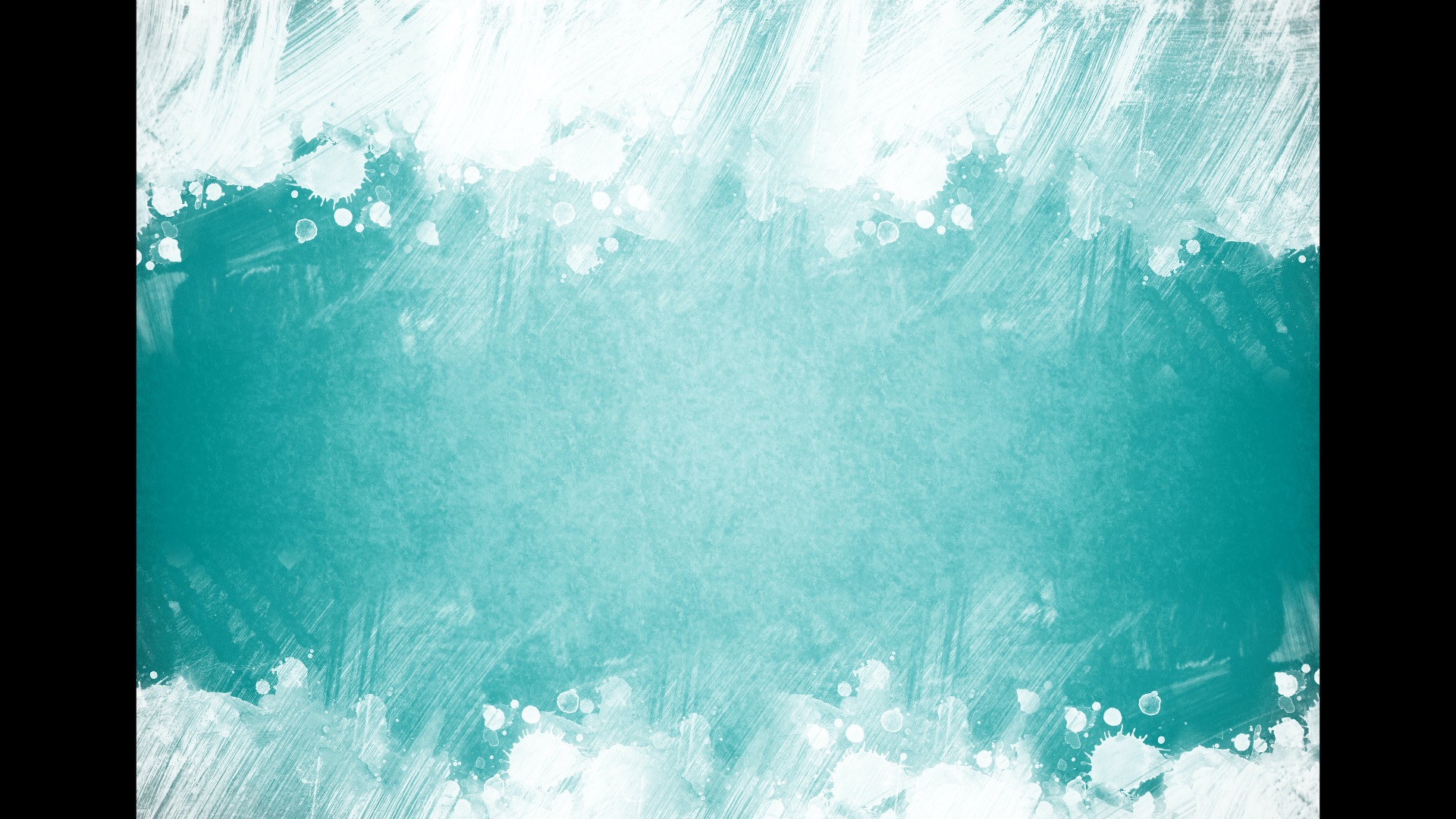 วัตถุประสงค์ของการวิจัย
เพื่อสร้าง ทดสอบ และทดลองใช้ต้นแบบแพลตฟอร์มระบบบริหารจัดการเรียนรู้เกี่ยวกับทฤษฎีและนวัตกรรมการบริหารการศึกษา 
เพื่อนำเสนอแพลตฟอร์มระบบบริหารจัดการเรียนรู้เกี่ยวกับทฤษฎีและนวัตกรรมการบริหารการศึกษาสำหรับนักศึกษาระดับบัณฑิตศึกษา
3
[Speaker Notes: วัตถุประสงค์ของการวิจัย
1. เพื่อสร้าง ทดสอบ และทดลองใช้ต้นแบบแพลตฟอร์มระบบบริหารจัดการเรียนรู้เกี่ยวกับทฤษฎีและนวัตกรรมการบริหารการศึกษา 
2. เพื่อนำเสนอแพลตฟอร์มระบบบริหารจัดการเรียนรู้เกี่ยวกับทฤษฎีและนวัตกรรมการบริหารการศึกษาสำหรับนักศึกษาระดับบัณฑิตศึกษา]
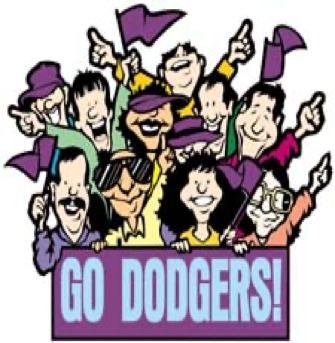 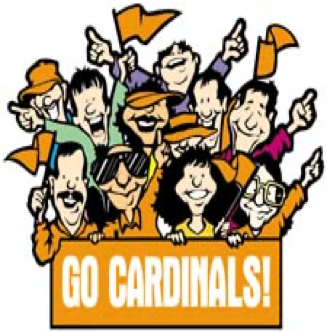 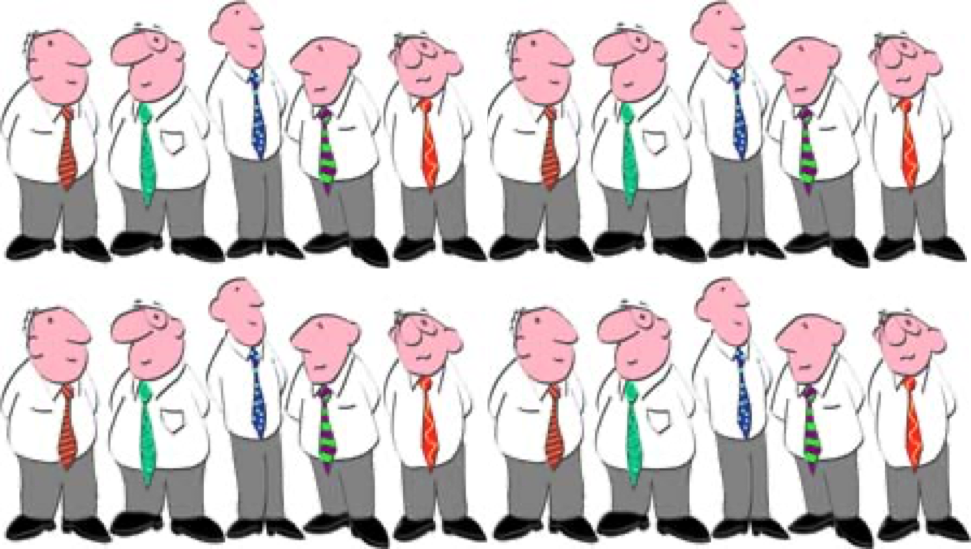 ประชากร
กลุ่มตัวอย่าง
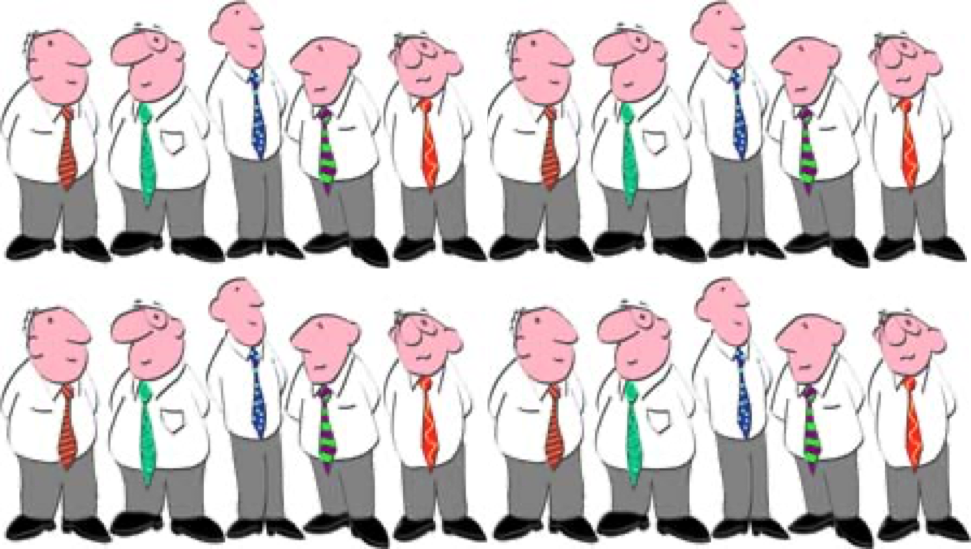 ประชากรและกลุ่มตัวอย่าง
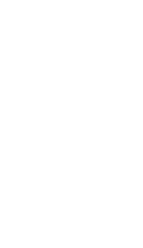 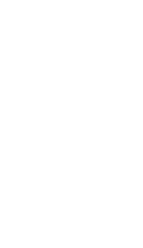 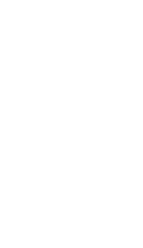 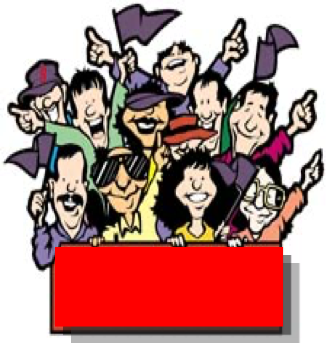 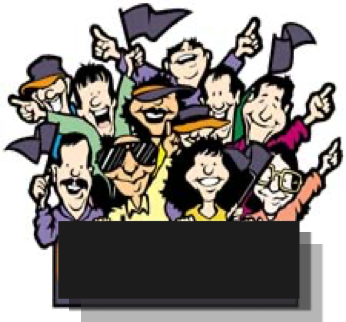 นักศึกษา
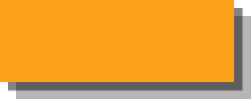 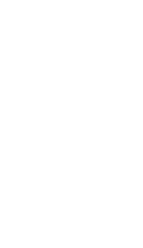 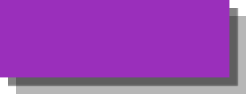 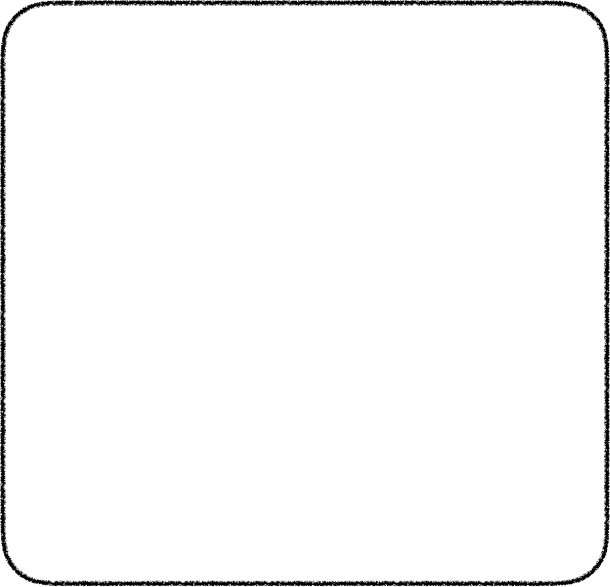 นักศึกษา
นักศึกษา
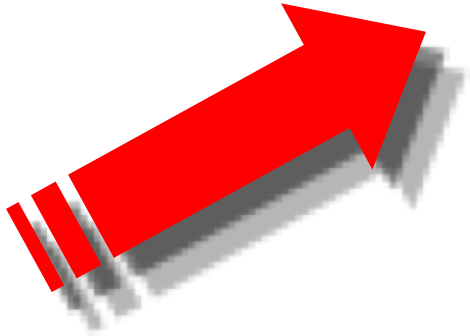 นักศึกษา
เลือกแบบเจาะจง (Purposive Sampling)
นักศึกษาที่ลงทะเบียนเรียนวิชาทฤษฎีและนวัตกรรมการบริหารการศึกษาหลักสูตรศึกษาศาสตรมหาบัณฑิต สาขาวิชานวัตกรรมการบริหารการศึกษา 
วิทยาลัยนวัตกรรมการจัดการ มหาวิทยาลัยเทคโนโลยีราชมงคลรัตนโกสินทร์ภาคเรียนที่ 2 ปีการศึกษา 2562 จำนวน 25 คน
จำนวน 23 คน
4
[Speaker Notes: ประชากรที่ศึกษาเป็นนักศึกษาที่ลงทะเบียนเรียนวิชาทฤษฎีและนวัตกรรมการบริหารการศึกษา หลักสูตรศึกษาศาสตรมหาบัณฑิต สาขาวิชานวัตกรรมการบริหารการศึกษา วิทยาลัยนวัตกรรมการจัดการ มหาวิทยาลัยเทคโนโลยีราชมงคลรัตนโกสินทร์ ในภาคเรียนที่ 2 ปีการศึกษา 2562 จำนวน 25 คน กำหนดขนาดของกลุ่มตัวอย่างโดยการเลือกแบบเจาะจง (Purposive Sampling) จำนวน 23 คน]
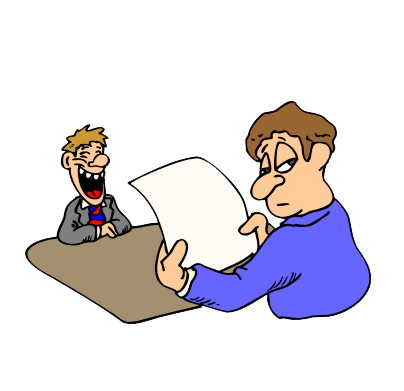 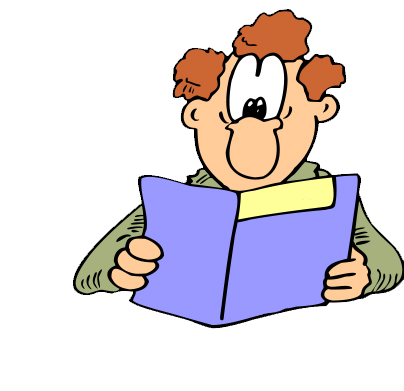 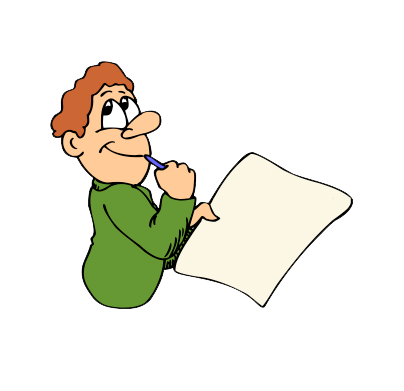 แบบประเมินความพึงพอใจ
สำหรับนักศึกษา
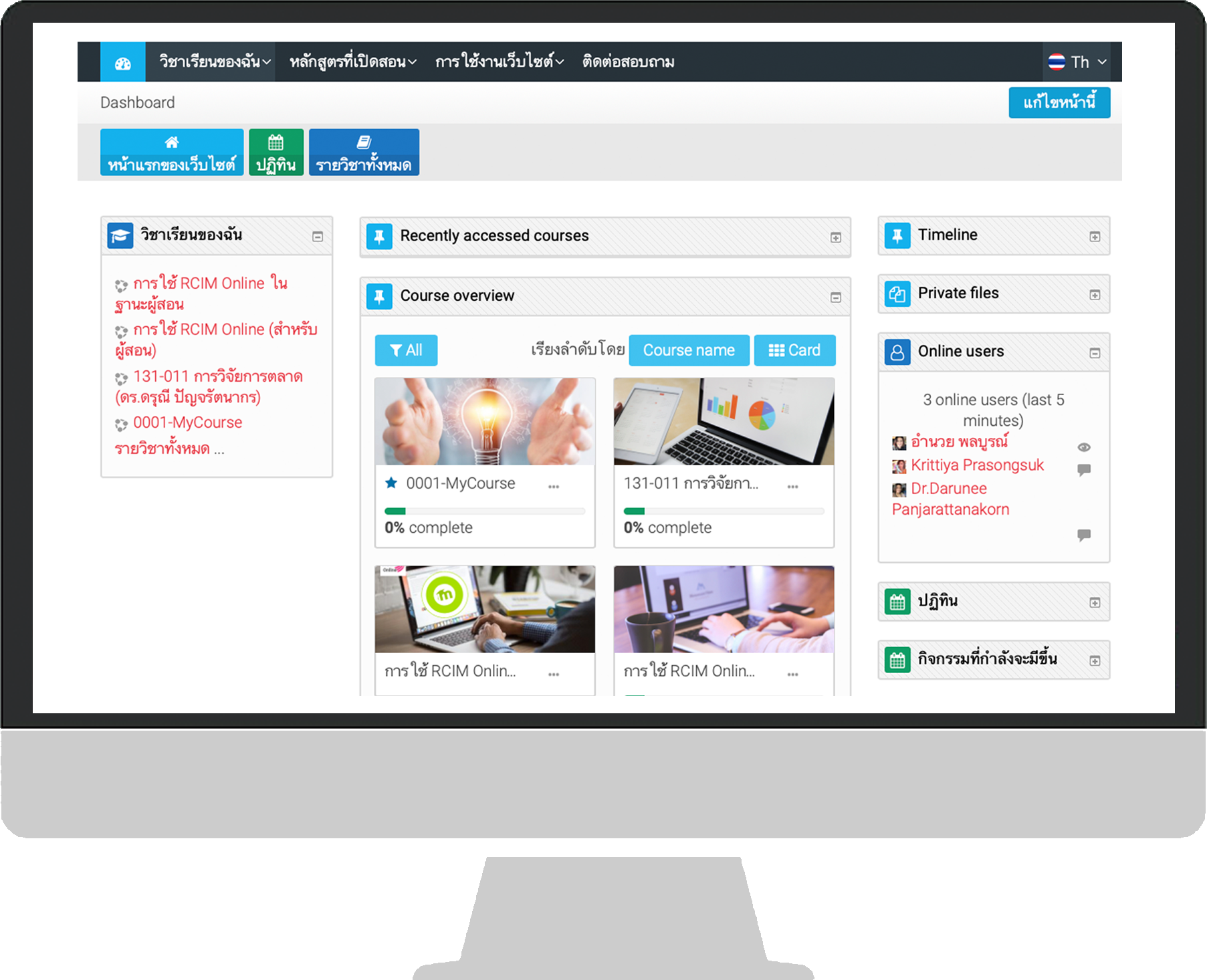 2
2.3
แบบสัมภาษณ์แบบมีโครงสร้าง
2.2
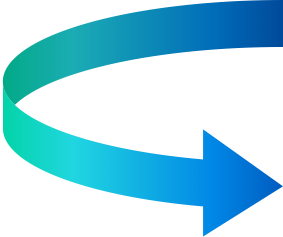 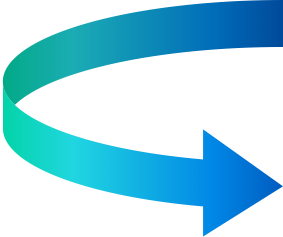 เครื่องมือที่ใช้ในการวิจัย
แบบสัมภาษณ์
ความรู้และการนำไป
พฤติกรรมและสนอง 
การมีส่วนร่วม 
ผลการใช้งาน 
ปัญหาและข้อเสนอแนะ
เครื่องมือที่ใช้ในการเก็บรวบรวมข้อมูล
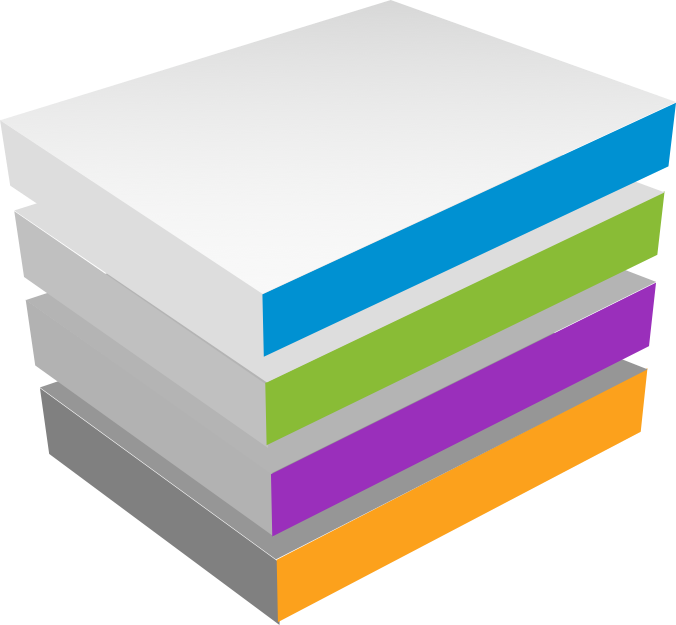 แบบประเมินความพึงพอใจ
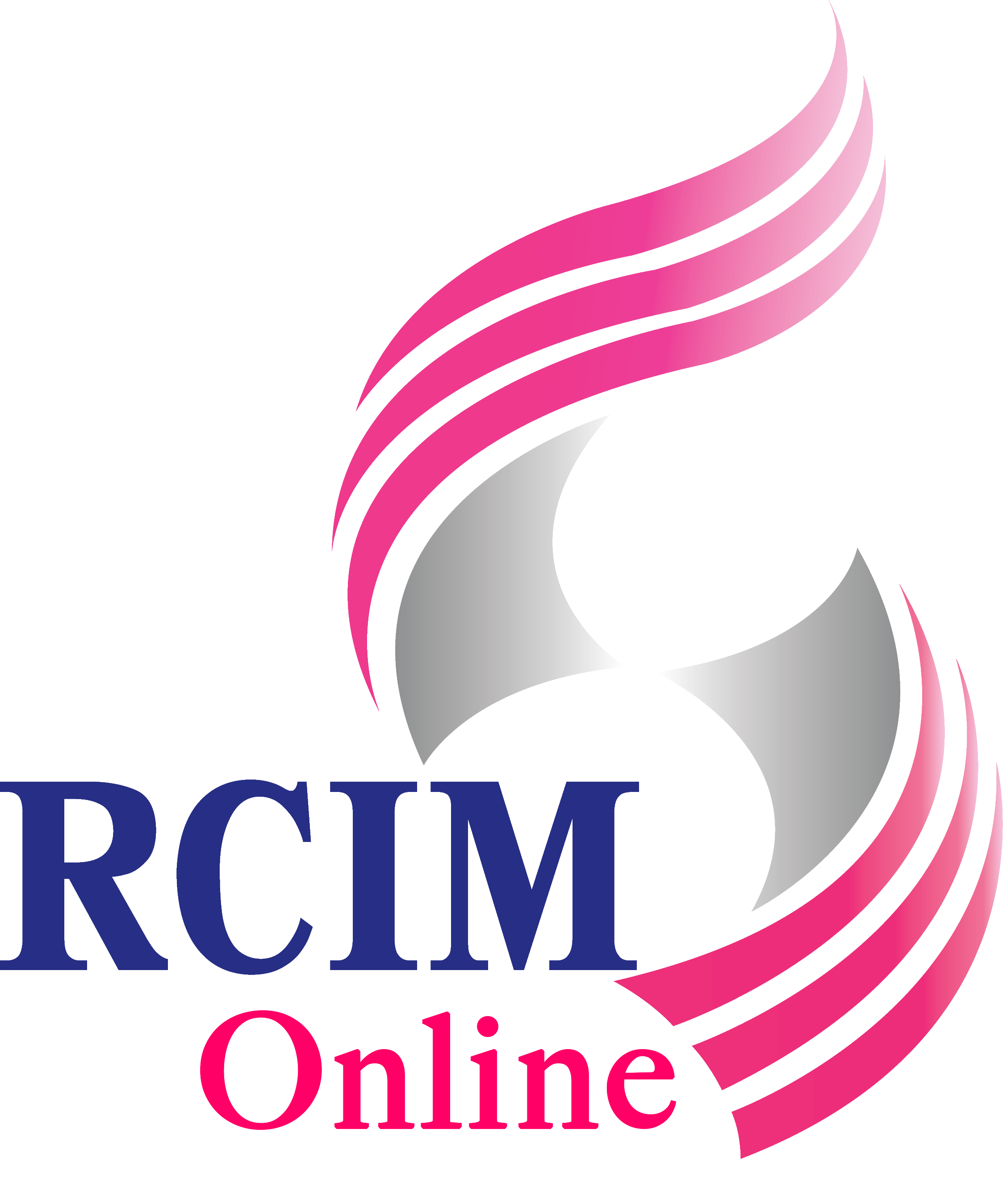 แบบประเมินคุณภาพ
สำหรับนักศึกษา
สำหรับผู้เชี่ยวชาญ
องค์ประกอบ 
การออกแบบ 
การใช้งาน
องค์ประกอบ 
การออกแบบ 
การใช้งาน
แบบประเมินคุณภาพ
สำหรับผู้เชี่ยวชาญ
2.1
1
แพลตฟอร์มระบบบริหารจัดการเรียนรู้เกี่ยวกับทฤษฎีและนวัตกรรมการบริหารการศึกษา
5
[Speaker Notes: เครื่องมือที่ใช้ในการวิจัย ได้แก่
1. แพลตฟอร์มระบบบริหารจัดการเรียนรู้เกี่ยวกับทฤษฎีและนวัตกรรมการบริหารการศึกษา 
2. เครื่องมือที่ใช้ในการเก็บรวบรวมข้อมูล ได้แก่    2.1 แบบประเมินคุณภาพสำหรับผู้เชี่ยวชาญ เป็นแบบประมาณค่า 5 ระดับ 
   2.2 แบบประเมินความพึงพอใจสำหรับนักศึกษา เป็นแบบประมาณค่า 5 ระดับ ซึ่งประเมินความ   
        เหมาะสมของระบบในด้านองค์ประกอบ การออกแบบ และการใช้งาน
   2.3 แบบสัมภาษณ์แบบมีโครงสร้าง สำหรับสัมภาษณ์การใช้งานระบบของนักศึกษา ในประเด็น        เกี่ยวกับ ความรู้และการนำไปใช้งาน พฤติกรรมและการตอบสนอง การมีส่วนร่วม ผลการใช้งาน         และปัญหาและข้อเสนอแนะ]
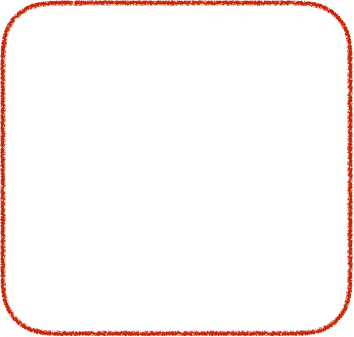 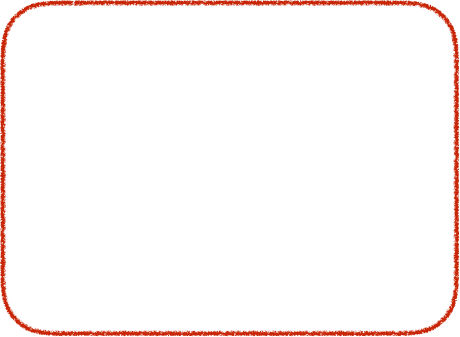 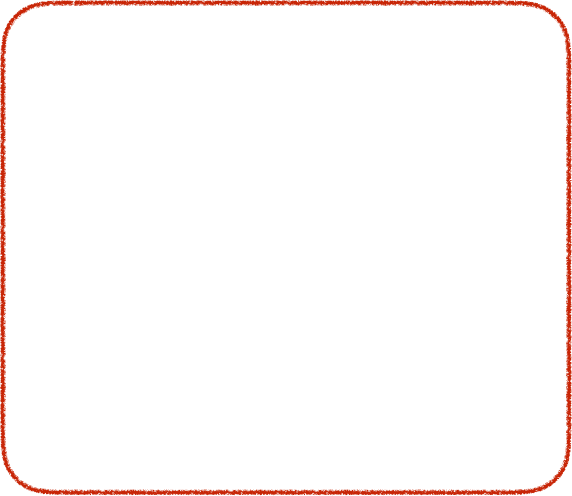 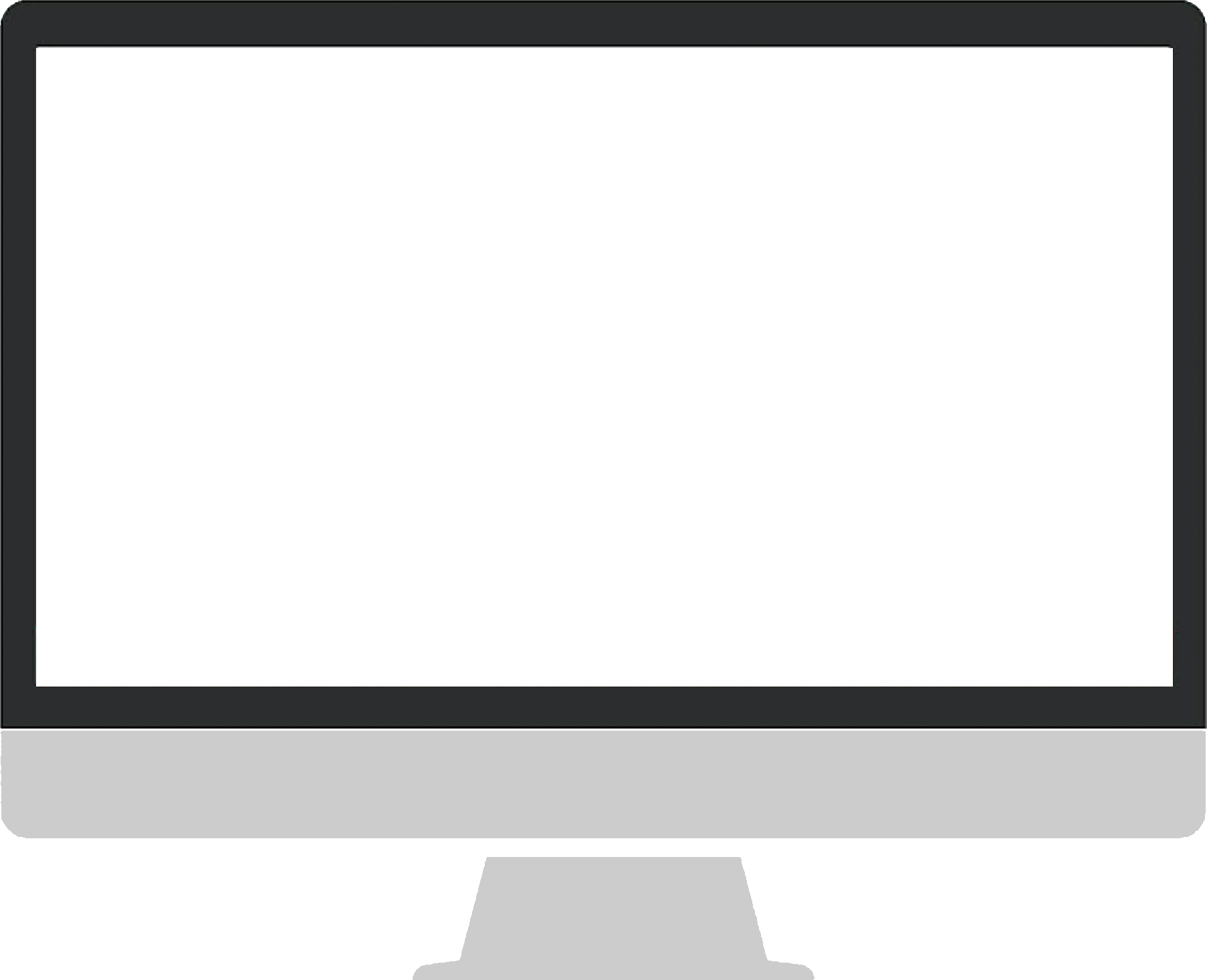 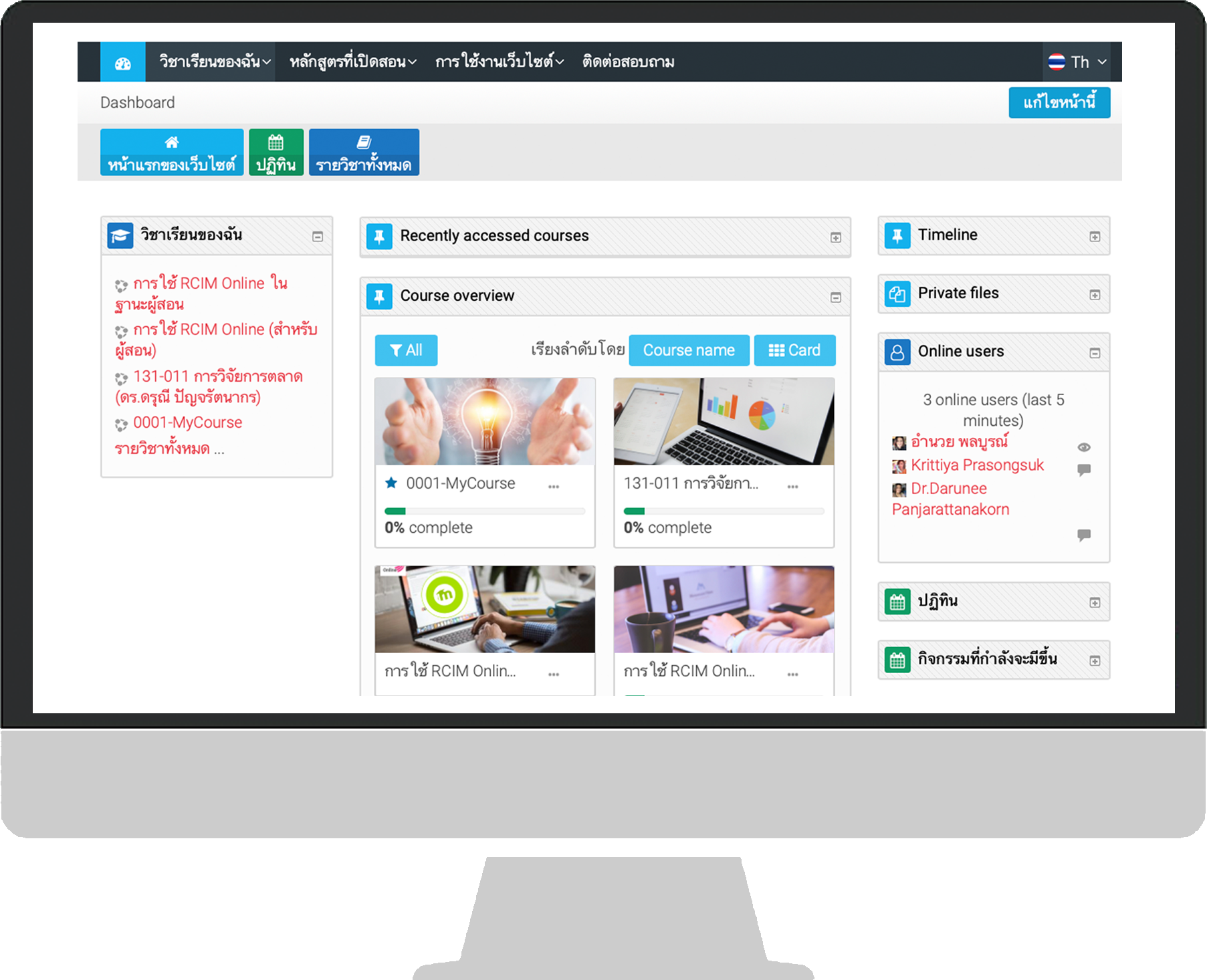 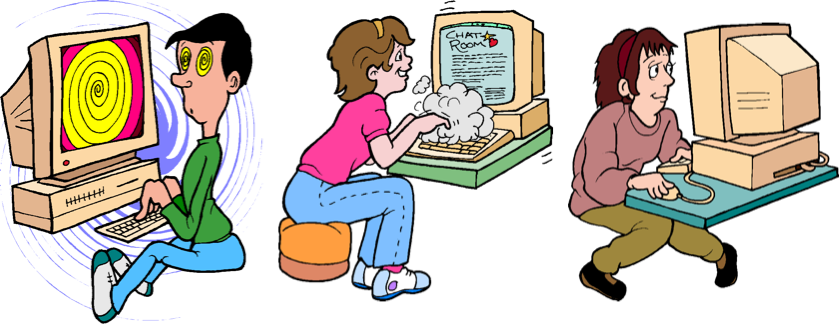 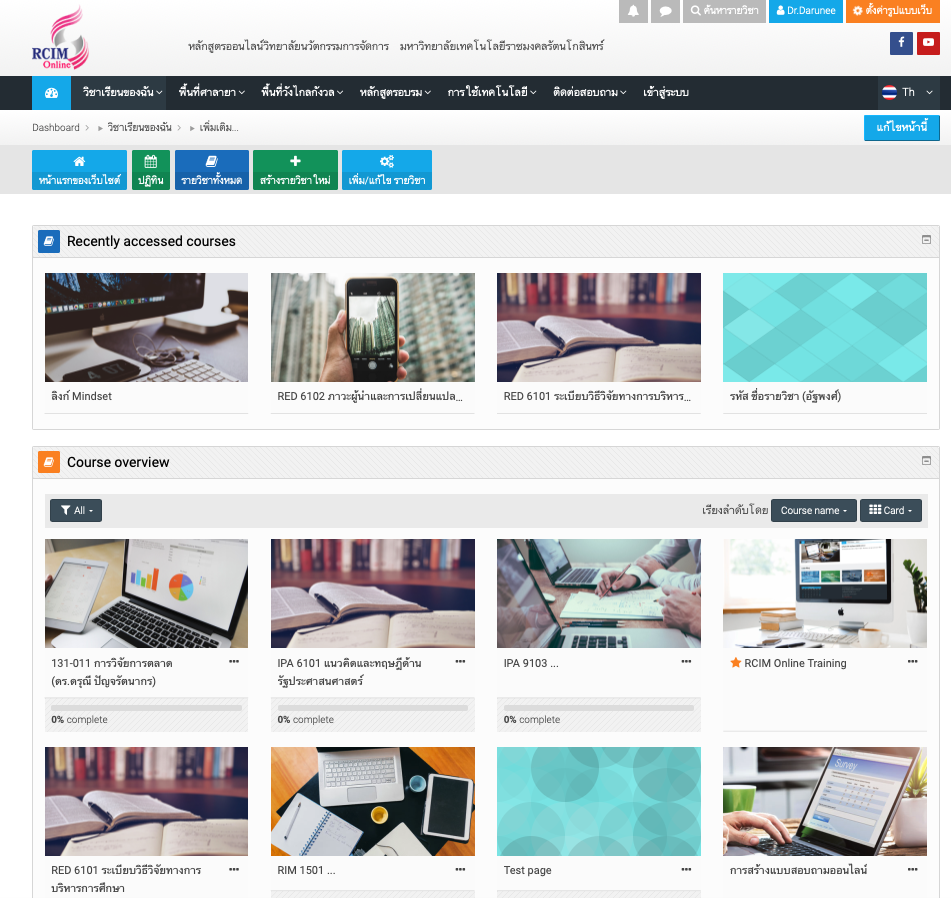 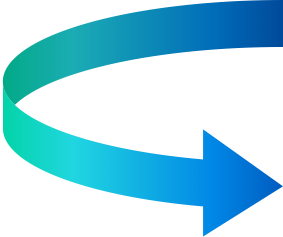 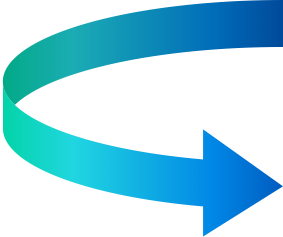 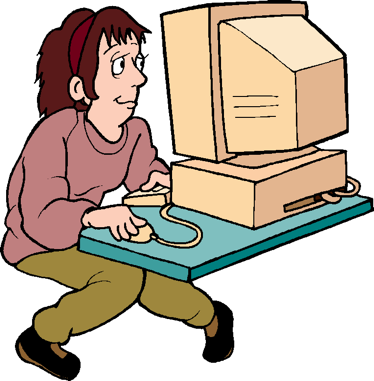 การทดลองและเก็บรวบรวมข้อมูล
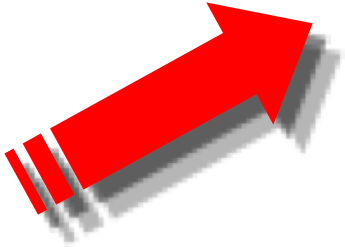 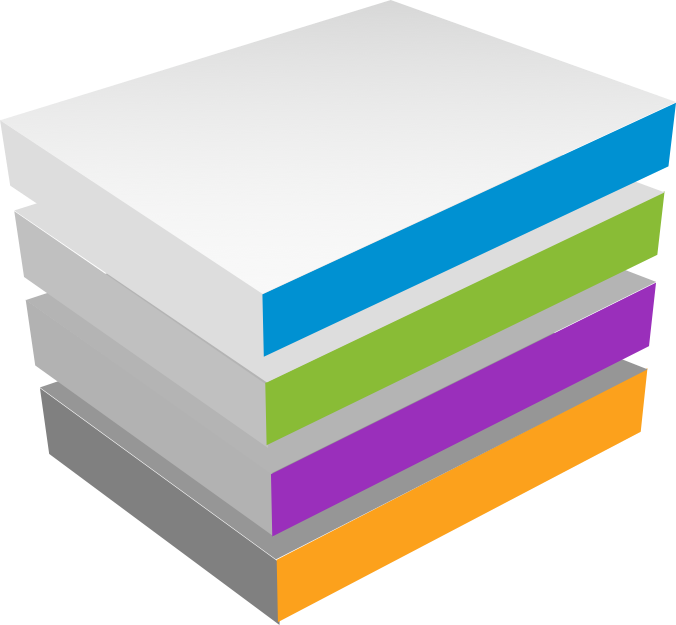 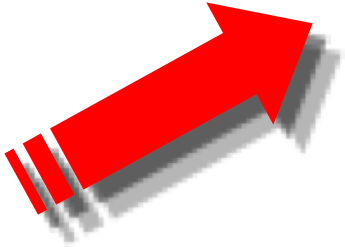 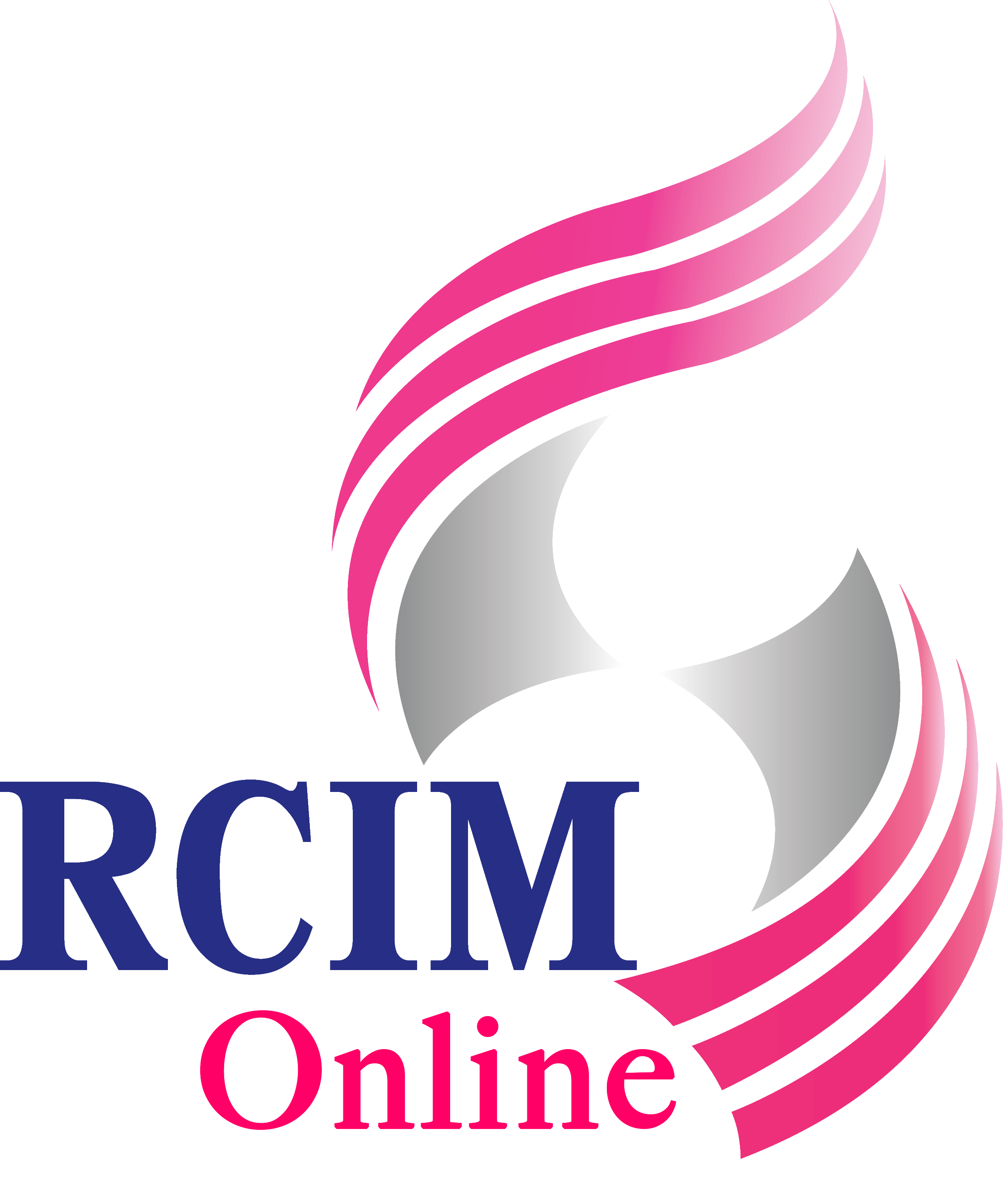 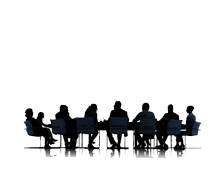 กลุ่มย่อย (Small Group Testing)
แบบหนึ่งต่อหนึ่ง (One to One Testing)
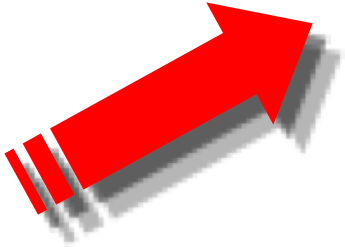 ภาคสนาม (Field Testing)
6
[Speaker Notes: การทดลองและเก็บรวบรวมข้อมูล
1) การเตรียมการทดลอง ได้แก่ 
    1. ขออนุญาตเก็บรวบรวมข้อมูลและทดลองใช้ระบบ ภาคเรียนที่ 2 ปีการศึกษา 2562 
    2. เตรียมต้นแบบที่พัฒนาแล้วใส่ไว้ในเว็บไซต์ RCIM Online ส่งข้อมูลขึ้นเครื่องแม่ข่าย และทดสอบการใช้งาน และ 
    3. เตรียมสถานที่ คอมพิวเตอร์ และกำหนดเวลาที่ทำการทดลอง 

2) การดำเนินการทดลอง โดยการนำต้นแบบระบบที่ผ่านการประเมินโดยผู้เชี่ยวชาญแล้วไปทดลองใช้เพื่อประเมินหาประสิทธิภาพโดยมีการทดลองตามรูปแบบดังนี้
	- ทดลองแบบหนึ่งต่อหนึ่ง (One to One Testing) โดยใช้การสุ่มอย่างง่ายและนำไปปรับปรุงแก้ไข (เพื่อตรวจสอบความเขาใจของเนื้อหา บทเรียน การสื่อความหมาย 
   และวิธีการนําเสนอ จากนั้นนําขอมูลที่ไดมาปรับปรุงแกไขใหดีขึ้น) 
	- ทดลองกลุ่มย่อย (Small Group Testing) โดยใช้การสุ่มอย่างง่ายและนำไปปรับปรุงแก้ไข (เพื่อตรวจสอบความเขาใจของเนื้อหา บทเรียน การสื่อความหมาย 
   และวิธีการนําเสนอ จากนั้นนําขอมูลที่ไดมาปรับปรุงแกไขใหดีขึ้น) 
	- ทดลองภาคสนาม (Field Testing) ได้แก่ 
	  1. นำต้นแบบไปให้นักศึกษาทดลองใช้เป็นเวลา 2 เดือน โดยจัดประชุมให้ความรู้ก่อนการทดลอง 
	  2. สัมภาษณ์นักศึกษากลุ่มตัวอย่างที่ใช้งานสม่ำเสมอเกี่ยวกับการใช้งาน 
	  3. วิเคราะห์ผลสัมภาษณ์ สรุปในลักษณะความเรียง และปรับปรุงแก้ไขระบบให้มีความเหมาะสมและสมบูรณ์
	  4. และประเมินความพึงพอใจของนักศึกษาต่อการใช้แพลตฟอร์มระบบบริหารจัดการเรียนรู้เกี่ยวกับทฤษฎีและนวัตกรรมการบริหารการศึกษา]
ผลการวิเคราะห์ข้อมูลส่วนที่ 1 ผลการประเมินคุณภาพต้นแบบแพลตฟอร์มระบบบริหารจัดการเรียนรู้เกี่ยวกับทฤษฎีและนวัตกรรมการบริหารการศึกษา (ด้านองค์ประกอบของระบบ)
ตารางที่ 1 ผลการประเมินคุณภาพจากผู้เชี่ยวชาญ
_
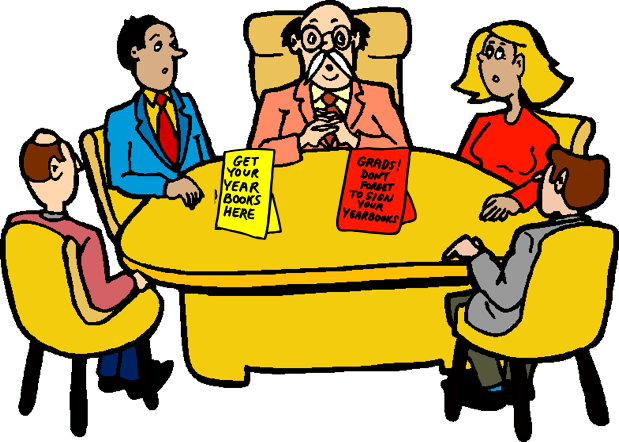 7
[Speaker Notes: ผลการวิเคราะห์ข้อมูล
จากผลการประเมินคุณภาพต้นแบบแพลตฟอร์มระบบฯ ตามความคิดเห็นของผู้เชี่ยวชาญ จำนวน 5 ท่าน  ใน 3 ด้าน 
พบว่า คุณภาพของระบบที่นำเสนออยู่ในระดับมากทุกด้าน (x ̅=3.92) เมื่อพิจารณารายด้าน พบว่า 
ด้านองค์ประกอบของระบบ 7 รายการ ภาพรวมอยู่ในระดับมาก (x ̅=3.91) เรียงลำดับค่าเฉลี่ยจากมากไปหาน้อย 3 ลำดับ คือ 1) เว็บไซต์ 2) กระดานสนทนา และ 3) บันทึกความรู้ ตามลำดับ และอยู่ในระดับปานกลาง 1 รายการ คือ ภาพกิจกรรมต่างๆ

====old=====
ด้านองค์ประกอบของระบบ 7 รายการ ภาพรวมอยู่ในระดับมาก (x ̅=3.91) เรียงลำดับค่าเฉลี่ยจากมากไปหาน้อย 3 ลำดับ คือ 1) กระดานสนทนา 2) เว็บไซต์ และ 3) บันทึกความรู้ ตามลำดับ และอยู่ในระดับปานกลาง 1 รายการ คือ ภาพกิจกรรมต่างๆ 
****** ข้าม 4. การวิเคราะห์ข้อมูล นำข้อมูลไปวิเคราะห์ด้วยโปรแกรมคอมพิวเตอร์ทางสถิติโดยดำเนินการตามลำดับดังนี้
1) การประเมินด้านการออกแบบและพัฒนาโดยผู้เชี่ยวชาญ จำนวน 5 คน และความพึงพอใจโดยนักศึกษา จำนวน 23 คน วิเคราะห์ค่าสถิติโดยการแจกแจงความถี่และร้อยละ 
2) การประเมินคุณภาพของระบบต้นแบบโดยผู้เชี่ยวชาญและความพึงพอใจโดยนักศึกษา โดยใช้เกณฑ์การประเมินแบบมาตราส่วนประมาณค่า 5 ระดับ มีเกณฑ์การแปลความหมายจะเป็นดังนี้
ค่าคะแนน ระดับความคิดเห็น
4.51 – 5.00 เหมาะสมมากที่สุด
3.51 – 4.50 เหมาะสมมาก
2.51 – 3.50 เหมาะสมปานกลาง
1.51 – 2.50 เหมาะสมน้อย
1.00 – 1.50 เหมาะสมน้อยที่สุด
3) นำผลการประเมินคุณภาพต้นแบบมาวิเคราะห์ข้อมูลโดยหาค่าเฉลี่ยและส่วนเบี่ยงเบนมาตรฐาน 
4) วิเคราะห์ความพึงพอใจของนักศึกษาที่มีต่อการใช้งานระบบต้นแบบโดยการสรุปในลักษณะความเรียง]
ผลการวิเคราะห์ข้อมูลส่วนที่ 1 ผลการประเมินคุณภาพต้นแบบแพลตฟอร์มระบบบริหารจัดการเรียนรู้เกี่ยวกับทฤษฎีและนวัตกรรมการบริหารการศึกษา (ด้านการออกแบบหน้าจอและเนื้อหา)
ตารางที่ 1 ผลการประเมินคุณภาพจากผู้เชี่ยวชาญ (ต่อ)
_
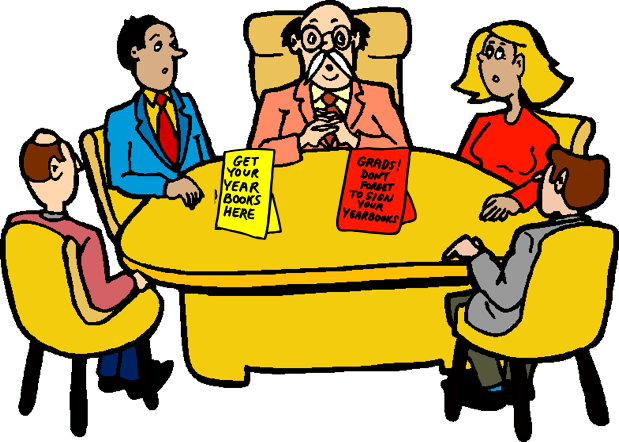 8
[Speaker Notes: ด้านการออกแบบหน้าจอและเนื้อหา 8 รายการ ภาพรวมอยู่ในระดับมาก (x ̅=4.01)  เรียงลำดับค่าเฉลี่ยจากมากไปหาน้อย 3 ลำดับ คือ 1) หน้าจอโดยภาพรวม 2) เนื้อหาและความสอดคล้อง และ 3) กระบวนการออกแบบ ตามลำดับ อยู่ในระดับปานกลาง 1 รายการ คือ ระบบมัลติมีเดีย

==== old ===
ด้านการออกแบบหน้าจอและเนื้อหา 8 รายการ ภาพรวมอยู่ในระดับมาก (x ̅=4.01)  เรียงลำดับค่าเฉลี่ยจากมากไปหาน้อย 3 ลำดับ คือ 1) คำสั่งและคู่มือการใช้งาน 2) เนื้อหาและความสอดคล้อง และ 3) ภาพและเสียงประกอบ ตามลำดับ และอยู่ในระดับปานกลาง 1 รายการ คือ ระบบมัลติมีเดีย]
ผลการวิเคราะห์ข้อมูลส่วนที่ 1 ผลการประเมินคุณภาพต้นแบบแพลตฟอร์มระบบบริหารจัดการเรียนรู้เกี่ยวกับทฤษฎีและนวัตกรรมการบริหารการศึกษา (ด้านการใช้งาน)
ตารางที่ 1 ผลการประเมินคุณภาพจากผู้เชี่ยวชาญ (ต่อ)
_
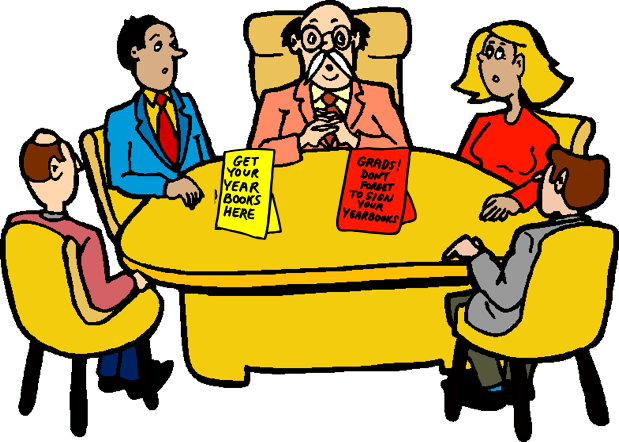 9
[Speaker Notes: ส่วนด้านการใช้งาน 6 รายการ ภาพรวมอยู่ในระดับมากเช่นกัน (x ̅=3.89) เรียงลำดับค่าเฉลี่ยจากมากไปหาน้อย 3 ลำดับ คือ 1) วิธีการนำไปใช้ตามวัตถุประสงค์ 2) ส่วนการเชื่อมโยง และ 3) ระบบ Back End ตามลำดับ อยู่ในระดับปานกลาง 1 รายการ คือ ส่วนการปฏิสัมพันธ์

====old====
ส่วนด้านการใช้งาน 7 รายการ ภาพรวมอยู่ในระดับมากเช่นกัน (x ̅=3.89) เรียงลำดับค่าเฉลี่ยจากมากไปหาน้อย 3 ลำดับ คือ 1) ส่วนการเชื่อมโยง 2) วิธีการนำไปใช้ตามวัตถุประสงค์ และ 3) ระบบ Back End ตามลำดับ]
ผลการวิเคราะห์ข้อมูลส่วนที่ 1 ผลการประเมินคุณภาพต้นแบบแพลตฟอร์มระบบบริหารจัดการเรียนรู้เกี่ยวกับทฤษฎีและนวัตกรรมการบริหารการศึกษา (ด้านองค์ประกอบของระบบ)
ตารางที่ 2 ผลการประเมินความพึงพอใจในการใช้งานโดยนักศึกษา
_
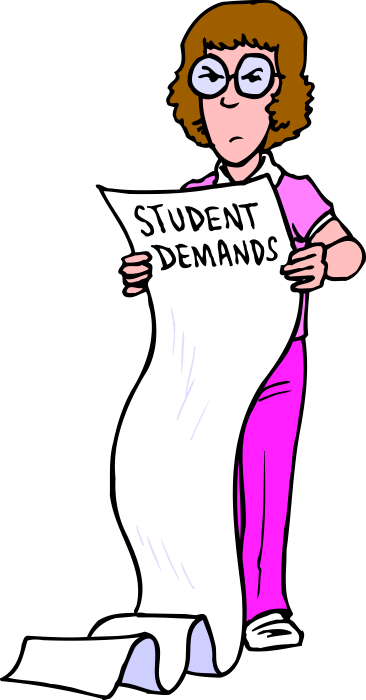 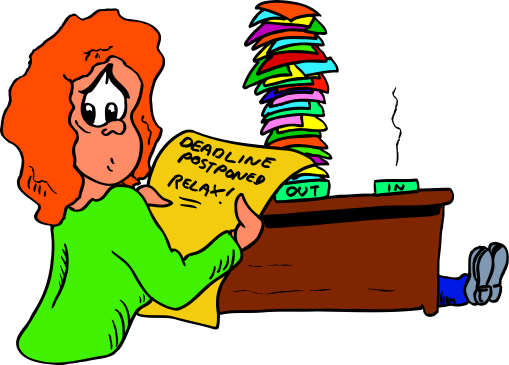 10
[Speaker Notes: ผลการวิเคราะห์ความพึงพอใจโดยนักศึกษา ทั้ง 3 ด้าน พบว่า คุณภาพของระบบที่นำเสนออยู่ในระดับมากทุกด้าน (x ̅=4.01) เมื่อพิจารณารายด้าน 3 ด้าน พบว่า 
ด้านองค์ประกอบของระบบ 7 รายการ ภาพรวมอยู่ในระดับมาก (x ̅=4.02) เรียงลำดับค่าเฉลี่ยจากมากไปหาน้อย 3 ลำดับ คือ 1) เว็บไซต์ 2) ภาพกิจกรรมต่างๆ และ 3) บันทึกความรู้ ตามลำดับ

==== old===
ด้านองค์ประกอบของระบบ 7 รายการ ภาพรวมอยู่ในระดับมาก (x ̅=4.02) เรียงลำดับค่าเฉลี่ยจากมากไปหาน้อย 3 ลำดับ คือ 1) ภาพกิจกรรมต่างๆ 2) เว็บไซต์ และ 3) บันทึกความรู้ ตามลำดับ]
ผลการวิเคราะห์ข้อมูลส่วนที่ 1 ผลการประเมินคุณภาพต้นแบบแพลตฟอร์มระบบบริหารจัดการเรียนรู้เกี่ยวกับทฤษฎีและนวัตกรรมการบริหารการศึกษา (ด้านการออกแบบหน้าจอและเนื้อหา)
ตารางที่ 2 ผลการประเมินความพึงพอใจในการใช้งานโดยนักศึกษา (ต่อ)
_
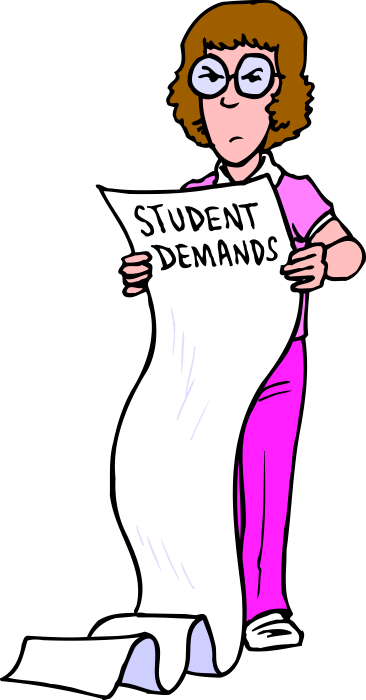 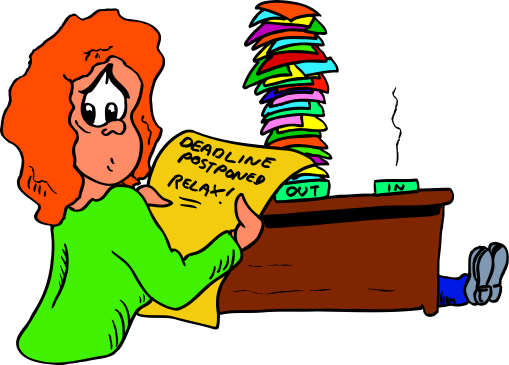 11
[Speaker Notes: ด้านการออกแบบหน้าจอและเนื้อหา 8 รายการ ภาพรวมอยู่ในระดับมาก (x ̅=4.04) เรียงลำดับค่าเฉลี่ยจากมากไปหาน้อย 3 ลำดับ คือ 1) หน้าจอโดยภาพรวม 2) ภาพประกอบ และ 3) คำสั่งและคู่มือการใช้งาน ตามลำดับ อยู่ในระดับปานกลาง 1 รายการ คือ ระบบเสียงประกอบ

====old===
พบว่า ด้านการออกแบบหน้าจอและเนื้อหา 8 รายการ ภาพรวมอยู่ในระดับมาก (x ̅=4.04) เรียงลำดับค่าเฉลี่ยจากมากไปหาน้อย 3 ลำดับ คือ 1) คำสั่งและคู่มือการใช้งาน 2) เนื้อหาและความสอดคล้อง และ 3) ภาพประกอบ ตามลำดับ]
ผลการวิเคราะห์ข้อมูลส่วนที่ 1 ผลการประเมินคุณภาพต้นแบบแพลตฟอร์มระบบบริหารจัดการเรียนรู้เกี่ยวกับทฤษฎีและนวัตกรรมการบริหารการศึกษา (ด้านการใช้งาน)
ตารางที่ 2 ผลการประเมินความพึงพอใจในการใช้งานโดยนักศึกษา (ต่อ)
_
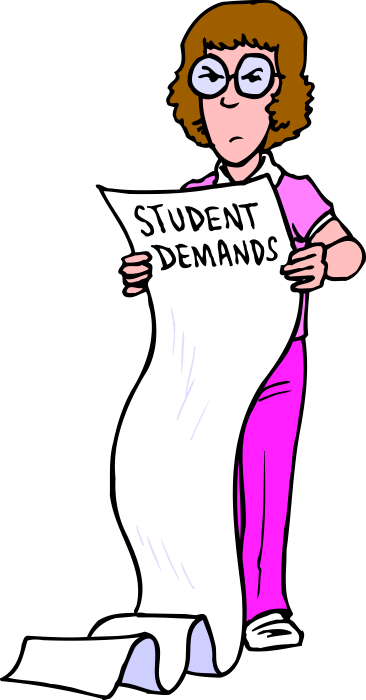 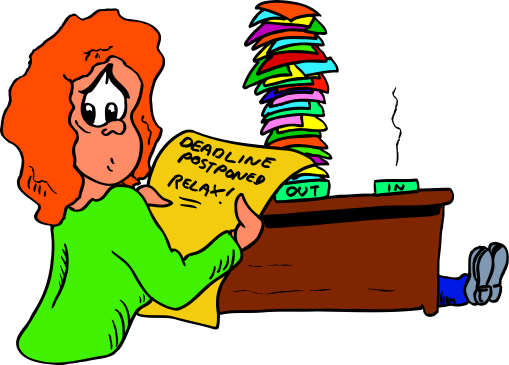 12
[Speaker Notes: ส่วนด้านการใช้งาน 7 รายการ ภาพรวมอยู่ในระดับมากเช่นกัน (x ̅=3.97) เรียงลำดับค่าเฉลี่ยจากมากไปหาน้อย 3 ลำดับ คือ 1) วิธีการนำไปใช้ตามวัตถุประสงค์ 2) ระบบนำเข้าสู่บทเรียน และ 3) ส่วนการปฏิสัมพันธ์ ตามลำดับ อยู่ในระดับปานกลาง 1 รายการ คือ ส่วนการเชื่อมโยง

=====old====
ส่วนด้านการใช้งาน 7 รายการ ภาพรวมอยู่ในระดับมากเช่นกัน (x ̅=3.97) เรียงลำดับค่าเฉลี่ยจากมากไปหาน้อย 3 ลำดับ คือ 1) วิธีการนำไปใช้ตามวัตถุประสงค์ 2) ระบบนำเข้าสู่บทเรียน และ 3) ส่วนการปฏิสัมพันธ์ ตามลำดับ]
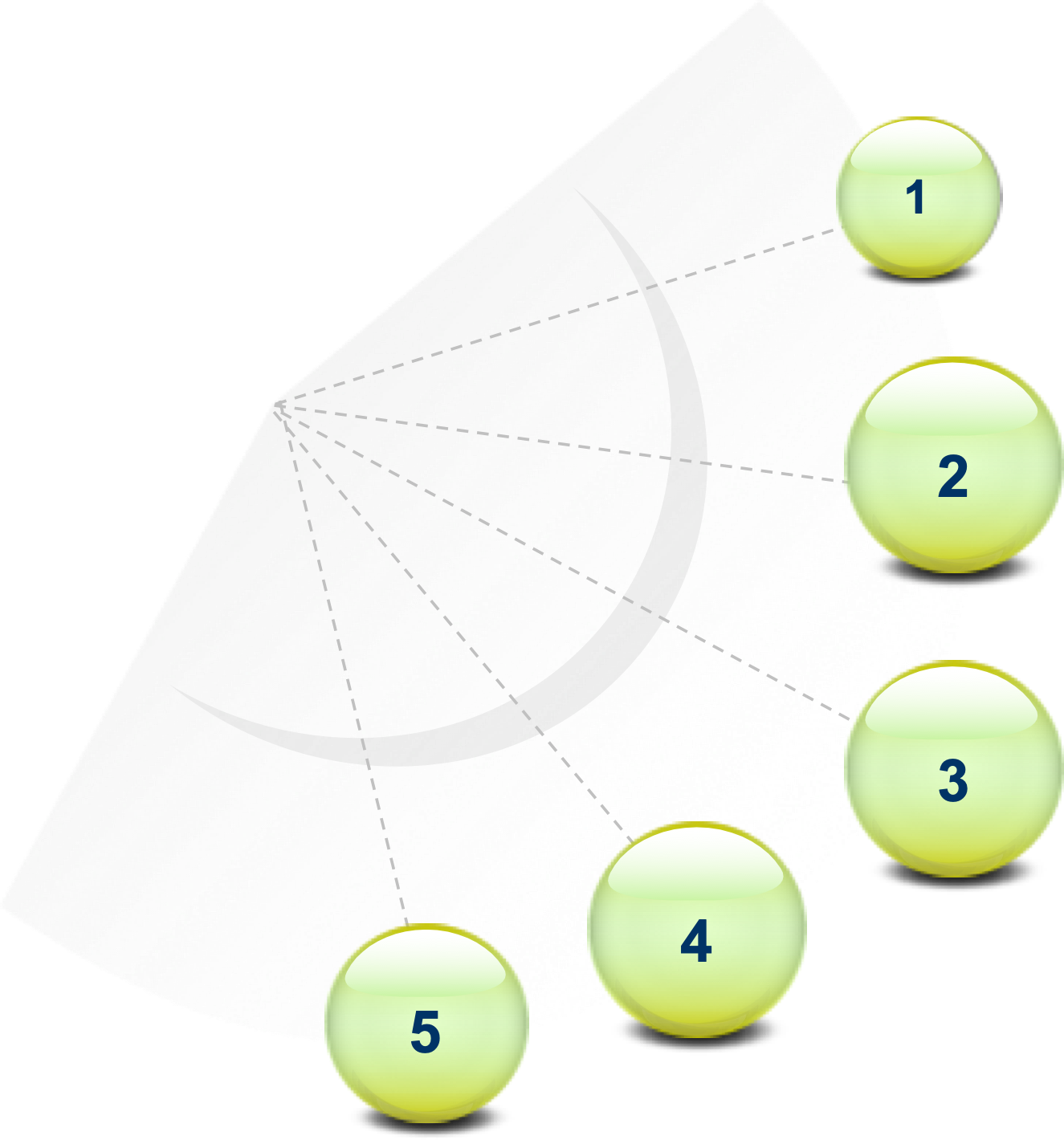 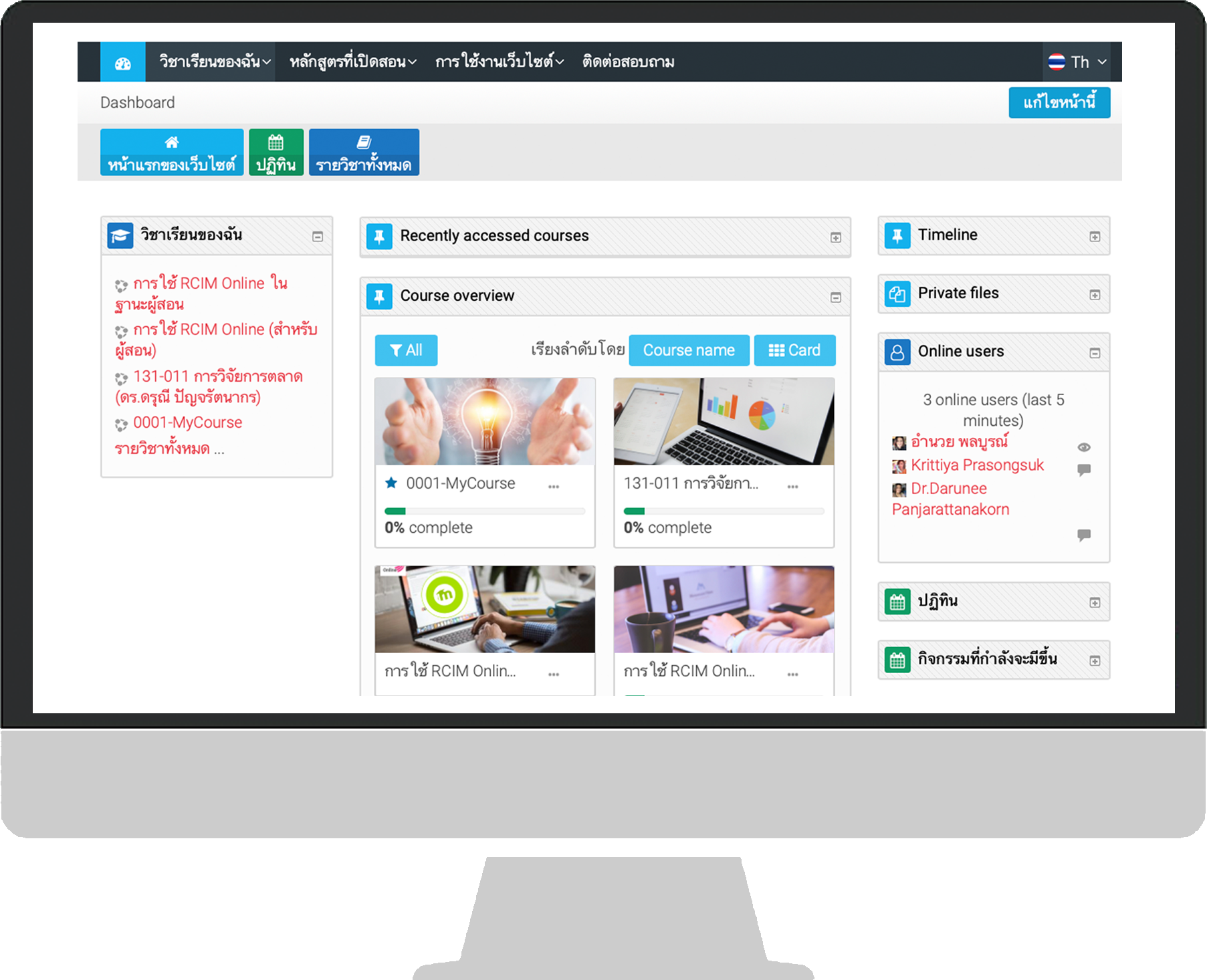 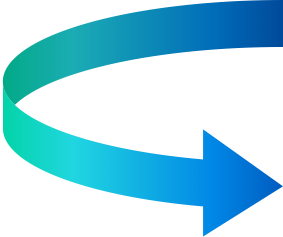 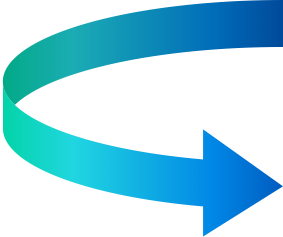 ผลการวิเคราะห์ข้อมูลส่วนที่ 2 ผลการสัมภาษณ์ความคิดเห็นของนักศึกษาที่มีต่อต้นแบบแพลตฟอร์มระบบบริหารจัดการเรียนรู้เกี่ยวกับทฤษฎีและนวัตกรรมการบริหารการศึกษา
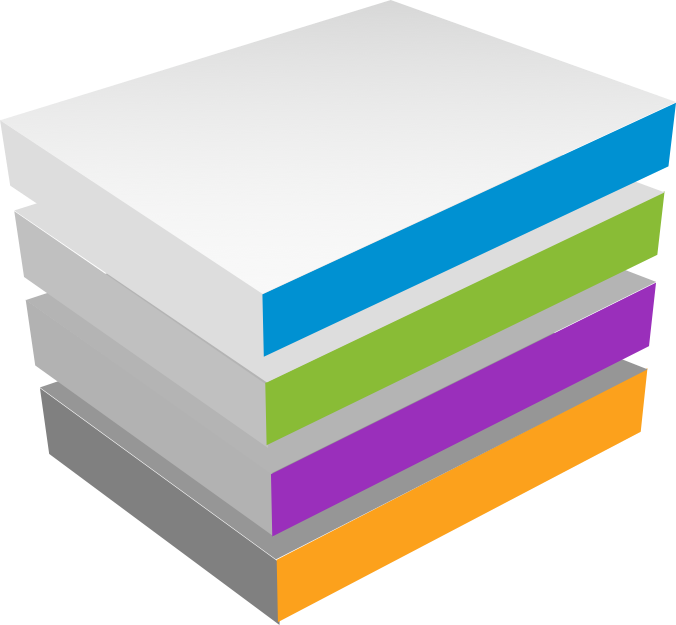 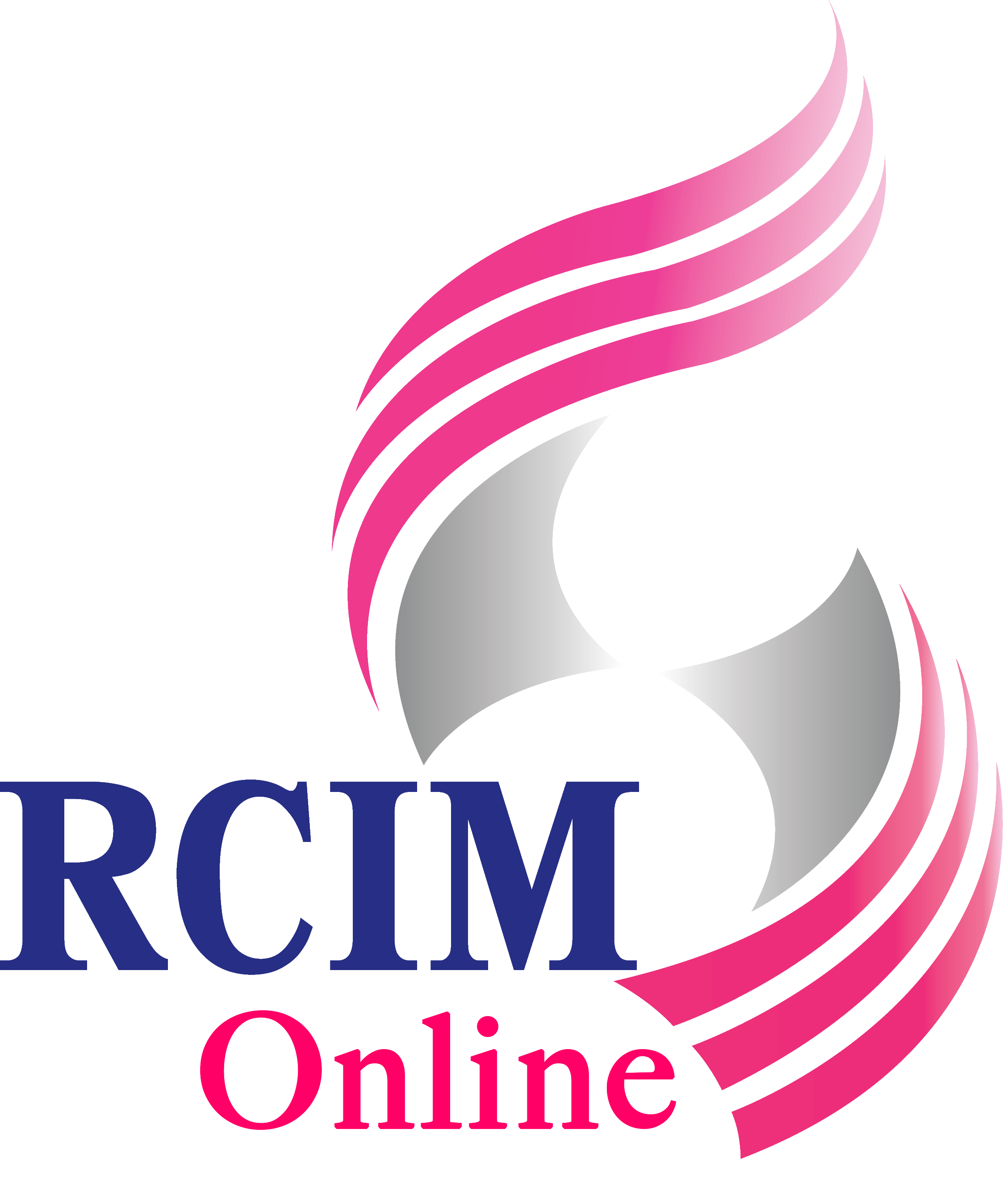 ความรู้และการนำไปใช้งาน พบว่า นักศึกษามีระบบที่เหมาะสมกับรูปแบบการเรียนการสอนในประเด็นทฤษฎีและนวัตกรรมการบริหารการศึกษา เนื้อหาต่างๆ ครบถ้วนตรงตามวัตถุประสงค์รายวิชาเนื่องจากการเรียนรู้มีรูปแบบเหมือนกับห้องเรียนเสมือนจริง (Virtual Classroom) และสามารถนำความรู้ไปประยุกต์ใช้ในการพัฒนาคุณภาพการศึกษาทุกระดับได้ในอนาคต
พฤติกรรมและการตอบสนอง พบว่า นักศึกษาใช้ระบบค้นหาและบันทึกความรู้ตลอดจนประเมินความรู้ได้ผลตามกระบวนการจัดการความรู้ ซึ่งสามารถพัฒนาตนเองและเพิ่มประสบการณ์ในการบริหารการศึกษายุคดิจิทัลได้เป็นอย่างดี ส่วนผลการตอบสนองเชิงบวกพบว่านักศึกษามีความกระตือรือร้นในการพัฒนาตนเองไปสู่การเป็นนักนวัตกรทางการศึกษา (Educational Innovator) ที่สอดคล้องกับเนื้อหาวิชาที่กำหนด
การมีส่วนร่วม พบว่า ระบบสามารถสร้างแรงจูงใจให้นักศึกษาเข้ามาใช้งานเพื่อทำให้เกิดบรรยากาศในการแลกเปลี่ยนเรียนรู้และถ่ายทอดความรู้ร่วมกันในสังคมออนไลน์โดยอาศัยความร่วมมือ (Collaboration) มีการอภิปรายประเด็นปัญหาด้านต่างๆ ที่เกี่ยวข้องกับเนื้อหาวิชาเพื่อนำไปสู่การค้นพบวิธีการแก้ปัญหานั้น
ผลการใช้งาน พบว่า นักศึกษามีความพึงพอใจต่อระบบโดยภาพรวม มีการนำความรู้ด้านทฤษฎีและนวัตกรรมการบริหารการศึกษาของสมาชิกคนอื่นไปปรับใช้บ้างตามความเหมาะสมของบริบททางการศึกษาในแต่ละสถานศึกษาที่สังกัด ซึ่งมีส่วนช่วยให้เกิดทักษะการเรียนรู้ทฤษฎีและนวัตกรรมการบริหารการศึกษามากยิ่งขึ้น
ปัญหาและข้อเสนอแนะ พบว่า นักศึกษาต้องการให้มีระบบการปรับแต่งหน้าจอด้วยตนเองให้สวยงามและน่าดึงดูดใจมากขึ้นเมื่อเข้าใช้งานระบบเช่นเดียวกับเครือข่ายสังคมออนไลน์อื่นๆ รวมถึงการพัฒนาไปสู่การตั้งประเด็นปัญหาที่เกี่ยวข้องกับเนื้อหาวิชาเพื่อเชื่อมโยงไปสู่การสร้างเครือข่ายความร่วมมือโดยสมบูรณ์
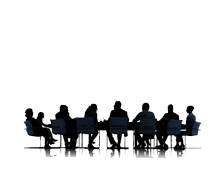 13
[Speaker Notes: ส่วนที่ 2 ผลการสัมภาษณ์ความคิดเห็นของนักศึกษาที่มีต่อต้นแบบแพลตฟอร์มระบบบริหารจัดการเรียนรู้เกี่ยวกับทฤษฎีและนวัตกรรมการบริหารการศึกษาใน 5 ประเด็น ปรากฏผลดังนี้

2.1 ความรู้และการนำไปใช้งานพบว่า นักศึกษามีระบบที่เหมาะสมกับรูปแบบการเรียนการสอนในประเด็นทฤษฎีและนวัตกรรมการบริหารการศึกษา เนื้อหาต่างๆ ครบถ้วนตรงตามวัตถุประสงค์รายวิชาเนื่องจากการเรียนรู้มีรูปแบบเหมือนกับห้องเรียนเสมือนจริง (Virtual Classroom) และสามารถนำความรู้ไปประยุกต์ใช้ในการพัฒนาคุณภาพการศึกษาทุกระดับได้ในอนาคต 
2.2 พฤติกรรมและการตอบสนองพบว่า นักศึกษาใช้ระบบค้นหาและบันทึกความรู้ตลอดจนประเมินความรู้ได้ผลตามกระบวนการจัดการความรู้ ซึ่งสามารถพัฒนาตนเองและเพิ่มประสบการณ์ในการบริหารการศึกษายุคดิจิทัลได้เป็นอย่างดี ส่วนผลการตอบสนองเชิงบวกพบว่านักศึกษามีความกระตือรือร้นในการพัฒนาตนเองไปสู่การเป็นนักนวัตกรทางการศึกษา (Educational Innovator) ที่สอดคล้องกับเนื้อหาวิชาที่กำหนด
2.3 การมีส่วนร่วมพบว่า ระบบสามารถสร้างแรงจูงใจให้นักศึกษาเข้ามาใช้งานเพื่อทำให้เกิดบรรยากาศในการแลกเปลี่ยนเรียนรู้และถ่ายทอดความรู้ร่วมกันในสังคมออนไลน์โดยอาศัยความร่วมมือ (Collaboration) มีการอภิปรายประเด็นปัญหาด้านต่างๆ ที่เกี่ยวข้องกับเนื้อหาวิชาเพื่อนำไปสู่การค้นพบวิธีการแก้ปัญหานั้น
2.4 ผลการใช้งานพบว่า นักศึกษามีความพึงพอใจต่อระบบโดยภาพรวม มีการนำความรู้ด้านทฤษฎีและนวัตกรรมการบริหารการศึกษาของสมาชิกคนอื่นไปปรับใช้บ้างตามความเหมาะสมของบริบททางการศึกษาในแต่ละสถานศึกษาที่สังกัด ซึ่งมีส่วนช่วยให้เกิดทักษะการเรียนรู้ทฤษฎีและนวัตกรรมการบริหารการศึกษามากยิ่งขึ้น
2.5 ปัญหาและข้อเสนอแนะพบว่า นักศึกษาต้องการให้มีระบบการปรับแต่งหน้าจอด้วยตนเองให้สวยงามและน่าดึงดูดใจมากขึ้นเมื่อเข้าใช้งานระบบเช่นเดียวกับเครือข่ายสังคมออนไลน์อื่นๆ รวมถึงการพัฒนาไปสู่การตั้งประเด็นปัญหาที่เกี่ยวข้องกับเนื้อหาวิชาเพื่อเชื่อมโยงไปสู่การสร้างเครือข่ายความร่วมมือโดยสมบูรณ์]
สรุปผลการวิจัย
L
การแสวงหาความรู้
2
(Acquisition)
1
การกำหนดสิ่งที่ต้องเรียนรู้
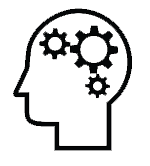 การนำเอาข้อมูลและความรู้ที่เป็นประโยชน์ในเรื่องที่เกี่ยวข้องมาสร้างเอกสารให้มีคุณค่า ในขั้นนี้ได้นำข้อมูลเกี่ยวกับระเบียบวิธีการวิจัยมาสร้างระบบต้นแบบโดยพัฒนาเป็นแพลตฟอร์ม เว็บไซต์ สื่อการเรียนรู้ และสร้างระบบฐานข้อมูลเพื่อเชื่อมโยงระหว่างผู้สอนกับผู้เรียน
L
(Identification)
เพื่อให้มองเห็นภาพรวมของความรู้ที่เกี่ยวข้องกับรายวิชาที่นำเสนออย่างถูกต้องเหมาะสม ทั้งนี้ได้เลือกเนื้อหาเกี่ยวกับทฤษฎีและนวัตกรรมการบริหารการศึกษามาเป็นหัวข้อ
กระบวนการ
พัฒนาระบบ
5
การถ่ายโอนและใช้ประโยชน์จากความรู้
3
การสร้างความรู้และแลกเปลี่ยนเรียนรู้
การจัดการความรู้
(Transfer and Utilization)
L
L
(Creation and Exchange)
เป็นการกระจายความรู้ให้เกิดขึ้นเพื่อให้เกิดเวทีในการแลกเปลี่ยนและใช้ความรู้นั้นให้เป็นประโยชน์ร่วมกัน เมื่อผู้เรียนผ่านขั้นตอนที่ 1 ถึง 4               มาแล้วก็จะตรวจสอบผลการพัฒนาองค์ความรู้เกี่ยวกับทฤษฎีและนวัตกรรมการบริหารการศึกษาเพื่อเผยแพร่ต่อสาธารณะชนต่อไป
การดึงความรู้ฝังลึกซึ่งเกิดจากประสบการณ์และการทำงานมาสร้างเป็นความรู้ชัดแจ้งหรือองค์ความรู้ใหม่ในรูปของสื่อต่างๆ และการสร้างชุมชนปฏิบัติที่เป็นนวัตกรรมใหม่ ในขั้นนี้ได้นำข้อมูลเกี่ยวกับระเบียบวิธีวิจัยมาสร้างต้นแบบโดยพัฒนาเป็นเว็บไซต์ สื่อการเรียนรู้ และสร้างระบบฐานข้อมูลเพื่อเชื่อมโยงระหว่างผู้สอนกับผู้เรียน
เป็นการสร้างฐานข้อมูลทางการศึกษาเพื่อให้ผู้เรียน อาจารย์ และผู้สนใจทั่วไปเข้ามาใช้ประโยชน์ตามความต้องการ โดยระบบฐานข้อมูลสามารถจัดเก็บและสืบค้นได้โดยสร้างระบบสมาชิก รวมถึงการเชื่อมโยงกับระบบฐานข้อมูลหลักของมหาวิทยาลัยเพื่อให้ผู้สนใจได้เข้ามาใช้ประโยชน์ร่วมกัน
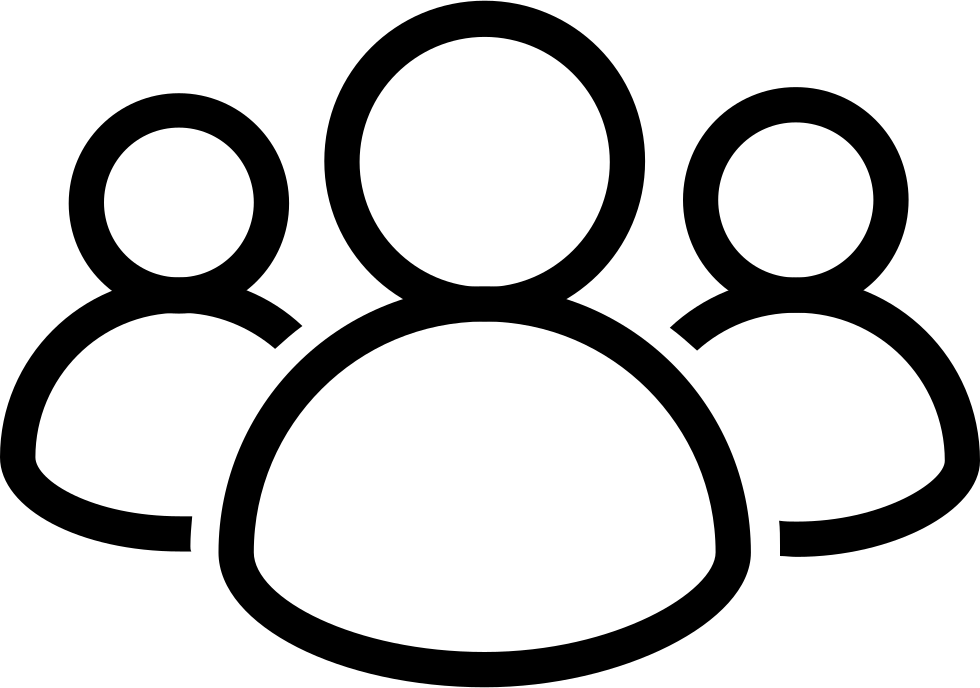 L
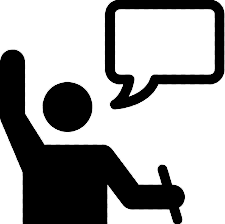 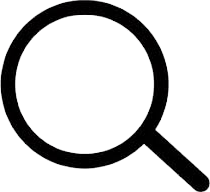 4
การจัดเก็บและสืบค้นความรู้
14
(Storage and Retrieval)
[Speaker Notes: จากผลการวิจัยสามารถนำต้นแบบแพลตฟอร์มระบบ ฯ ไปใช้ได้จริง และสรุปกระบวนการพัฒนาระบบที่เกี่ยวข้องกับ “การจัดการเรียนรู้” ประกอบด้วยขั้นตอน (พงษ์ศักดิ์ ผกามาศ, 2554)
ขั้นตอนที่ 1 การกำหนดสิ่งที่ต้องเรียนรู้ (Identification) เพื่อให้มองเห็นภาพรวมของความรู้ที่เกี่ยวข้องกับรายวิชาที่นำเสนออย่างถูกต้องเหมาะสม ทั้งนี้ได้เลือกเนื้อหาเกี่ยวกับทฤษฎีและนวัตกรรมการบริหารการศึกษามาเป็นหัวข้อ
ขั้นตอนที่ 2 การแสวงหาความรู้ (Acquisition) นั่นคือ การนำเอาข้อมูลและความรู้ที่เป็นประโยชน์ในเรื่องที่เกี่ยวข้องมาสร้างเอกสารให้มีคุณค่า ในขั้นนี้ได้นำข้อมูลเกี่ยวกับระเบียบวิธีการวิจัยมาสร้างระบบต้นแบบโดยพัฒนาเป็นแพลตฟอร์ม เว็บไซต์ สื่อการเรียนรู้ และสร้างระบบฐานข้อมูลเพื่อเชื่อมโยงระหว่างผู้สอนกับผู้เรียน
ขั้นตอนที่ 3 การสร้างความรู้และแลกเปลี่ยนเรียนรู้ (Creation and Exchange) คือ การดึงความรู้ฝังลึกซึ่งเกิดจากประสบการณ์และการทำงานมาสร้างเป็นความรู้ชัดแจ้งหรือองค์ความรู้ใหม่ในรูปของสื่อต่างๆ และการสร้างชุมชนปฏิบัติที่เป็นนวัตกรรมใหม่ ในขั้นนี้ได้นำข้อมูลเกี่ยวกับระเบียบวิธีวิจัยมาสร้างต้นแบบโดยพัฒนาเป็นเว็บไซต์ สื่อการเรียนรู้ และสร้างระบบฐานข้อมูลเพื่อเชื่อมโยงระหว่างผู้สอนกับผู้เรียน
ขั้นตอนที่ 4 การจัดเก็บและสืบค้นความรู้ (Storage and Retrieval) ซึ่งเป็นการสร้างฐานข้อมูลทางการศึกษาเพื่อให้ผู้เรียน อาจารย์ และผู้สนใจทั่วไปเข้ามาใช้ประโยชน์ตามความต้องการ โดยระบบฐานข้อมูลสามารถจัดเก็บและสืบค้นได้โดยสร้างระบบสมาชิก รวมถึงการเชื่อมโยงกับระบบฐานข้อมูลหลักของมหาวิทยาลัยเพื่อให้ผู้สนใจได้เข้ามาใช้ประโยชน์ร่วมกัน
ขั้นตอนที่ 5 การถ่ายโอนและใช้ประโยชน์จากความรู้ (Transfer and Utilization) ซึ่งเป็นการกระจายความรู้ให้เกิดขึ้นเพื่อให้เกิดเวทีในการแลกเปลี่ยนและใช้ความรู้นั้นให้เป็นประโยชน์ร่วมกัน เมื่อผู้เรียนผ่านขั้นตอนที่ 1 ถึง 4 มาแล้วก็จะตรวจสอบผลการพัฒนาองค์ความรู้เกี่ยวกับทฤษฎีและนวัตกรรมการบริหารการศึกษาเพื่อเผยแพร่ต่อสาธารณะชนต่อไป]
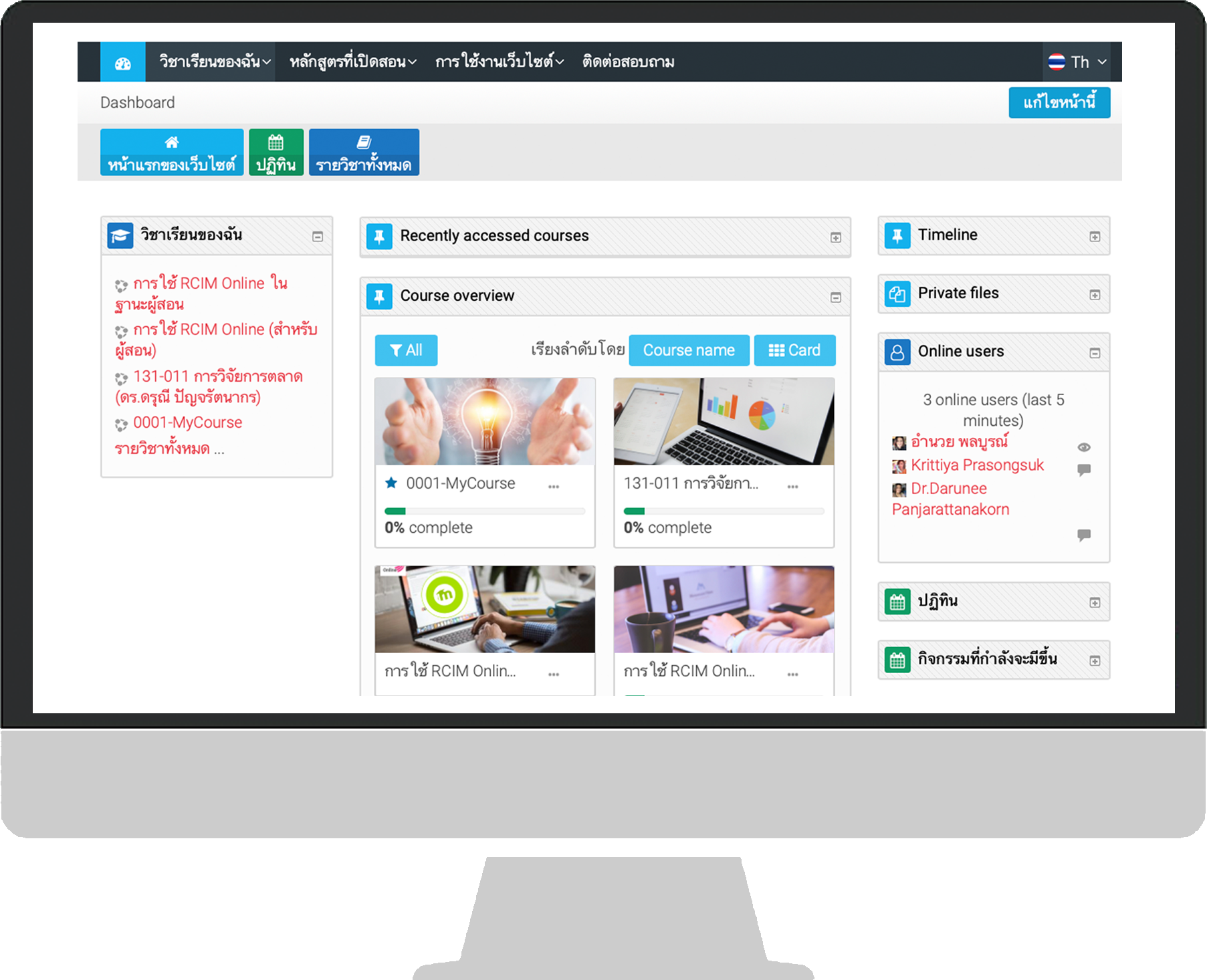 มีขั้นตอนดังนี้
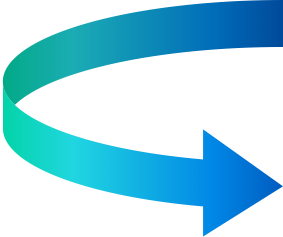 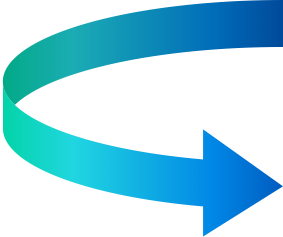 อภิปรายผล: ต้นแบบระบบที่พัฒนา
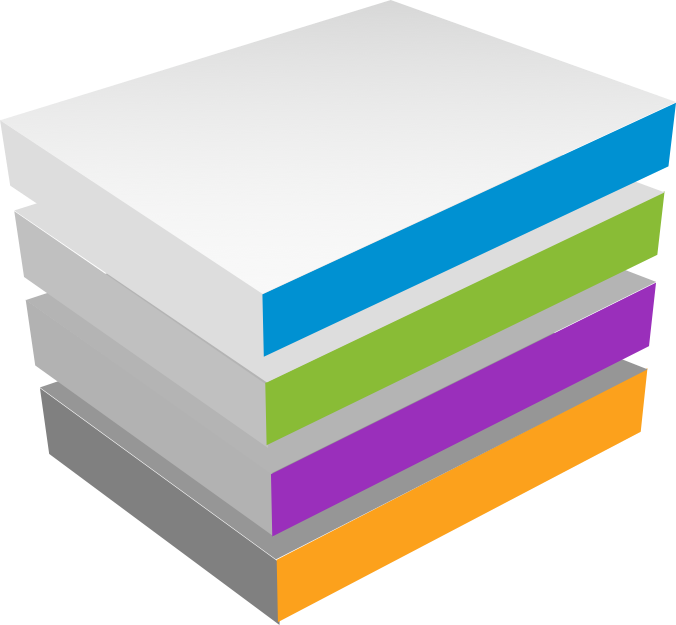 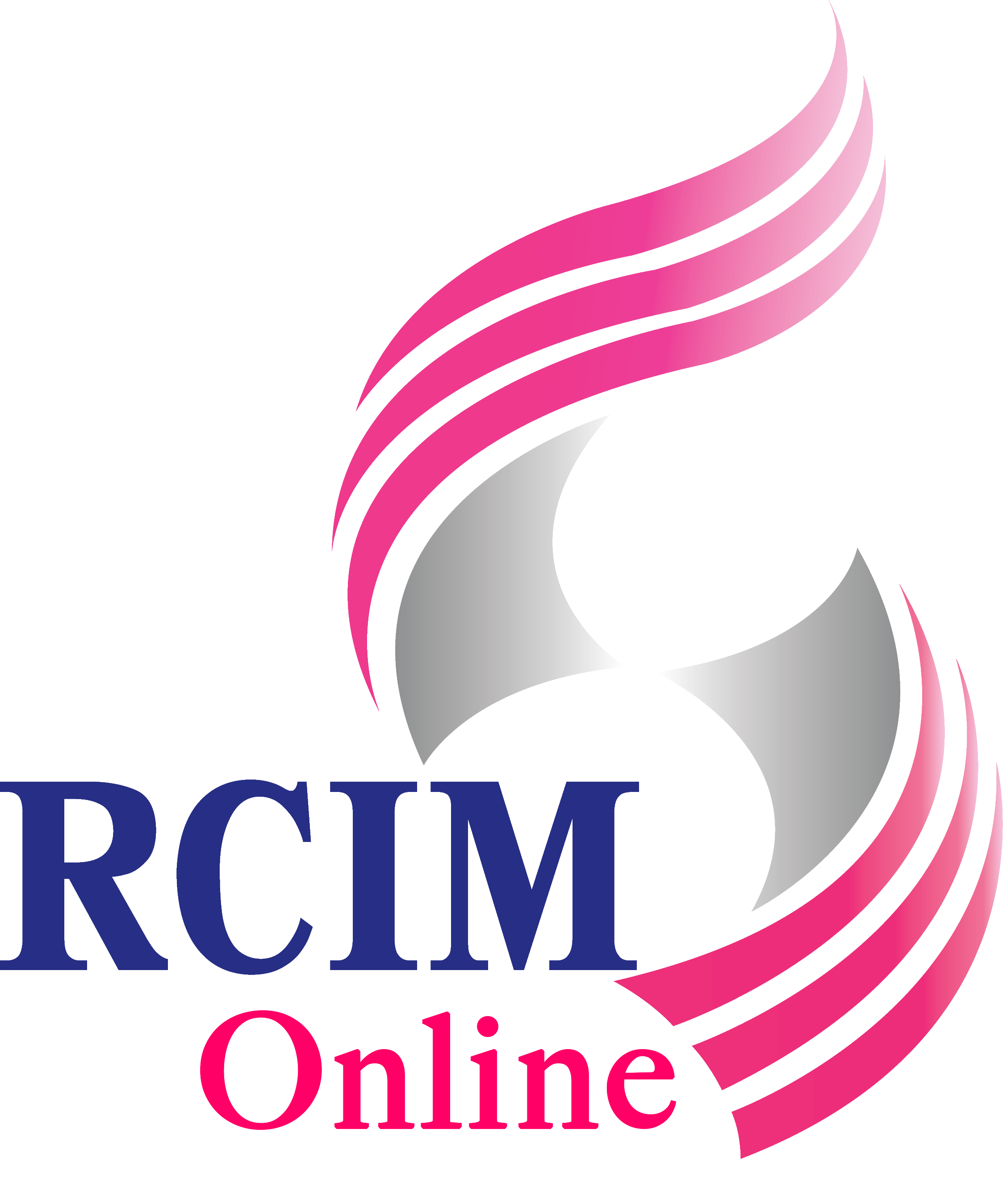 ต้นแบบระบบ
การวิเคราะห์เนื้อหารายวิชา 
การออกแบบระบบโดยจัดลำดับเนื้อหา จำแนกหัวข้อวิชาตามหลักการเรียนรู้ กำหนดกิจกรรมการเรียนรู้ กำหนดแหล่งค้นคว้าที่เกี่ยวข้อง การสร้างห้องเรียนรู้เสมือนจริง และการประมวลความรู้ 
การพัฒนาระบบโดยยึดหลัก 4Is คือ Information, Interactive, Individual และ Immediate Feedback 
การใช้ระบบดำเนินการเรียนการสอนโดยอาศัยช่องทางการสื่อสารที่จัดไว้ 
การทดสอบหาประสิทธิภาพของระบบโดยพิจารณาจากความคิดเห็นของนักศึกษาเป็นหลัก
จากแนวคิดของ 
Denford และ Chan (2011)
15
[Speaker Notes: จากการวิจัยเรื่อง “การพัฒนาแพลตฟอร์มระบบบริหารจัดการเรียนรู้เกี่ยวกับทฤษฎีและนวัตกรรมการบริหารการศึกษา” นำไปสู่ประเด็นการอภิปรายที่น่าสนใจในประเด็นต่อไปนี้
	1. ต้นแบบระบบที่พัฒนาขึ้น ผู้วิจัยได้นำกรอบแนวคิดในการพัฒนาจากแนวคิดของ Denford และ Chan (2011) มาออกแบบโดยมีขั้นตอนดังนี้ (1) การวิเคราะห์เนื้อหารายวิชา (2) การออกแบบระบบโดยจัดลำดับเนื้อหา จำแนกหัวข้อวิชาตามหลักการเรียนรู้ กำหนดกิจกรรมการเรียนรู้ กำหนดแหล่งค้นคว้าที่เกี่ยวข้อง การสร้างห้องเรียนรู้เสมือนจริง และการประมวลความรู้ (3) การพัฒนาระบบโดยยึดหลัก 4Is คือ Information, Interactive, Individual และ Immediate Feedback (4) การใช้ระบบดำเนินการเรียนการสอนโดยอาศัยช่องทางการสื่อสารที่จัดไว้ และ (5) การทดสอบหาประสิทธิภาพของระบบโดยพิจารณาจากความคิดเห็นของนักศึกษาเป็นหลัก]
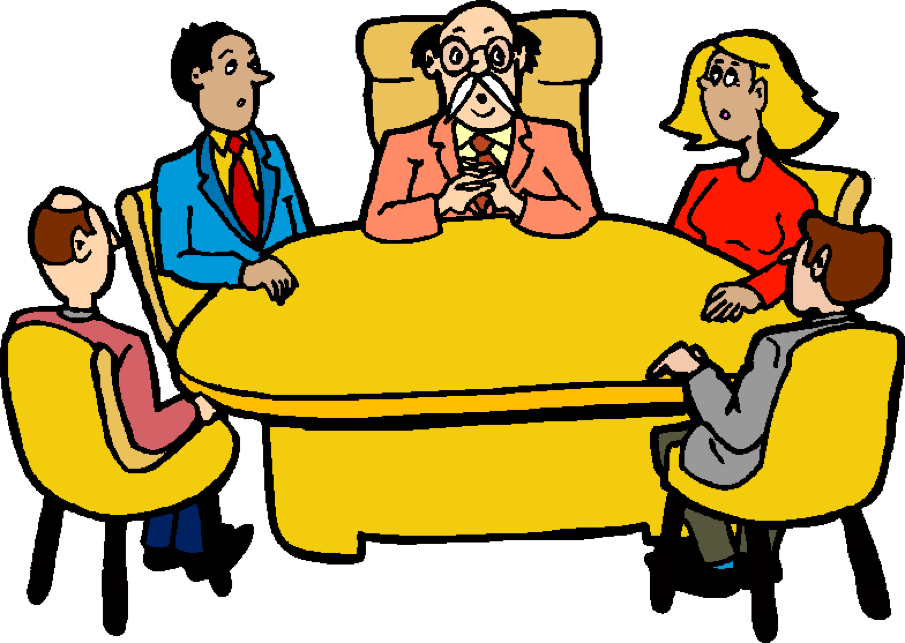 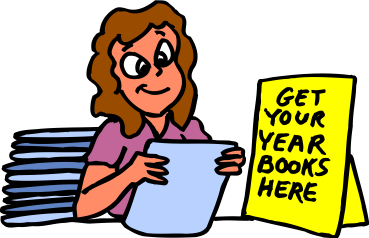 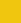 อภิปรายผล: ผลการประเมินคุณภาพโดยผู้เชี่ยวชาญ
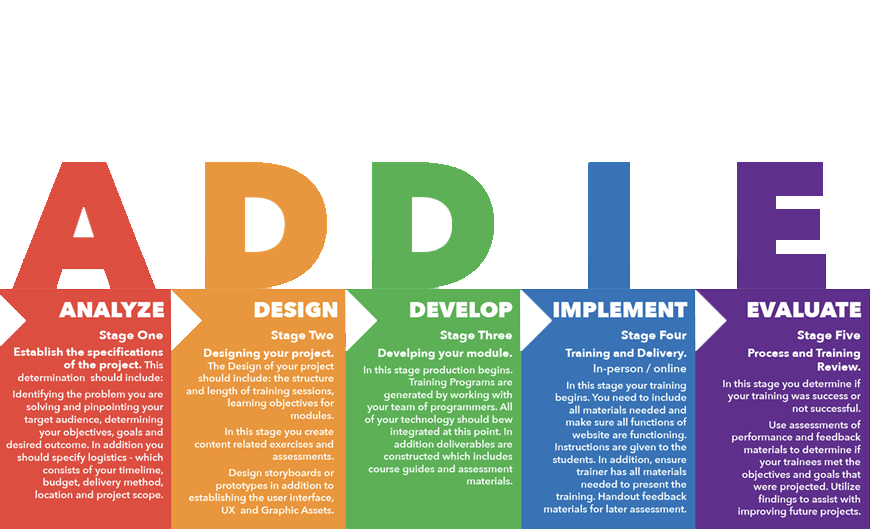 พบว่า ระบบที่พัฒนาขึ้นมีความเหมาะสมในระดับมาก แสดงว่าต้นแบบระบบที่พัฒนาขึ้นมีคุณภาพ สามารถนำไปใช้ได้จริง ที่เป็นเช่นนี้เนื่องจากผู้วิจัยพัฒนาบทเรียนอย่างเป็นระบบตั้งแต่การศึกษาและวิเคราะห์ข้อมูลโดยการใช้กระบวนการ ADDIE ซึ่งผ่านการตรวจสอบจากผู้เชี่ยวชาญจากนั้นจึงนำไปทดลองกับกลุ่มตัวอย่างเพื่อประเมินหาประสิทธิภาพและนำผลที่ได้มาปรับปรุงแก้ไข ซึ่งเป็นวิธีการดำเนินการผลิตสื่อตามกระบวนการของการวิจัยและพัฒนา (R&D) และการอาศัยการทดลองใช้และปรับแก้ให้สมบูรณ์ที่สุด (ณัฐกร สงคราม, 2554) เพื่อให้ได้ต้นแบบที่ดีและผู้เรียนมีความเข้าใจเนื้อหาวิชามากยิ่งขึ้น     แต่ควรปรับปรุงในประเด็นของการออกแบบระบบมัลติมีเดียและกราฟิกบางส่วน ทั้งนี้เพื่อให้ระบบมีความสมบูรณ์มากขึ้น
16
[Speaker Notes: อภิปรายผล
2. ผลการประเมินคุณภาพโดยผู้เชี่ยวชาญ พบว่า ระบบที่พัฒนาขึ้นมีความเหมาะสมในระดับมาก แสดงว่าต้นแบบระบบที่พัฒนาขึ้นมีคุณภาพ สามารถนำไปใช้ได้จริง ที่เป็นเช่นนี้เนื่องจากผู้วิจัยพัฒนาบทเรียนอย่างเป็นระบบตั้งแต่การศึกษาและวิเคราะห์ข้อมูลโดยการใช้กระบวนการ ADDIE ซึ่งผ่านการตรวจสอบจากผู้เชี่ยวชาญ จากนั้นจึงนำไปทดลองกับกลุ่มตัวอย่างเพื่อประเมินหาประสิทธิภาพและนำผลที่ได้มาปรับปรุงแก้ไข ซึ่งเป็นวิธีการดำเนินการผลิตสื่อตามกระบวนการของการวิจัยและพัฒนา (R&D) และการอาศัยการทดลองใช้และปรับแก้ให้สมบูรณ์ที่สุด (ณัฐกร สงคราม, 2554) เพื่อให้ได้ต้นแบบที่ดีและผู้เรียนมีความเข้าใจเนื้อหาวิชามากยิ่งขึ้น แต่ควรปรับปรุงในประเด็นของการออกแบบระบบมัลติมีเดียและกราฟิกบางส่วน ทั้งนี้เพื่อให้ระบบมีความสมบูรณ์มากขึ้น]
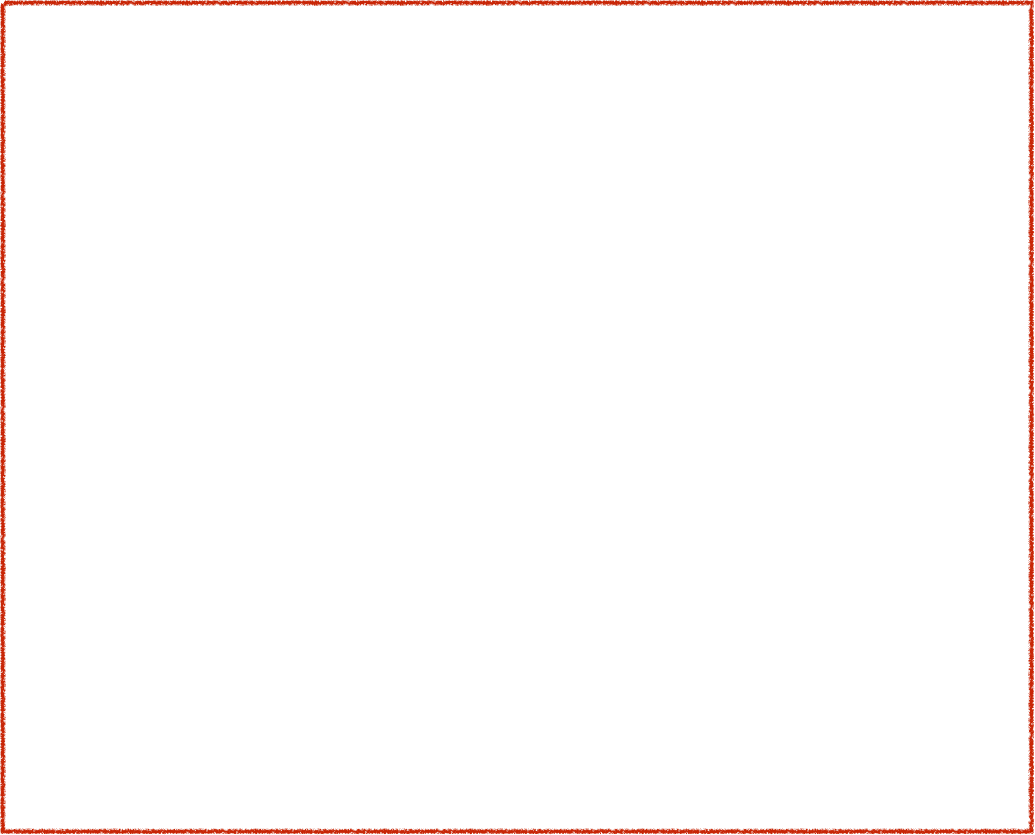 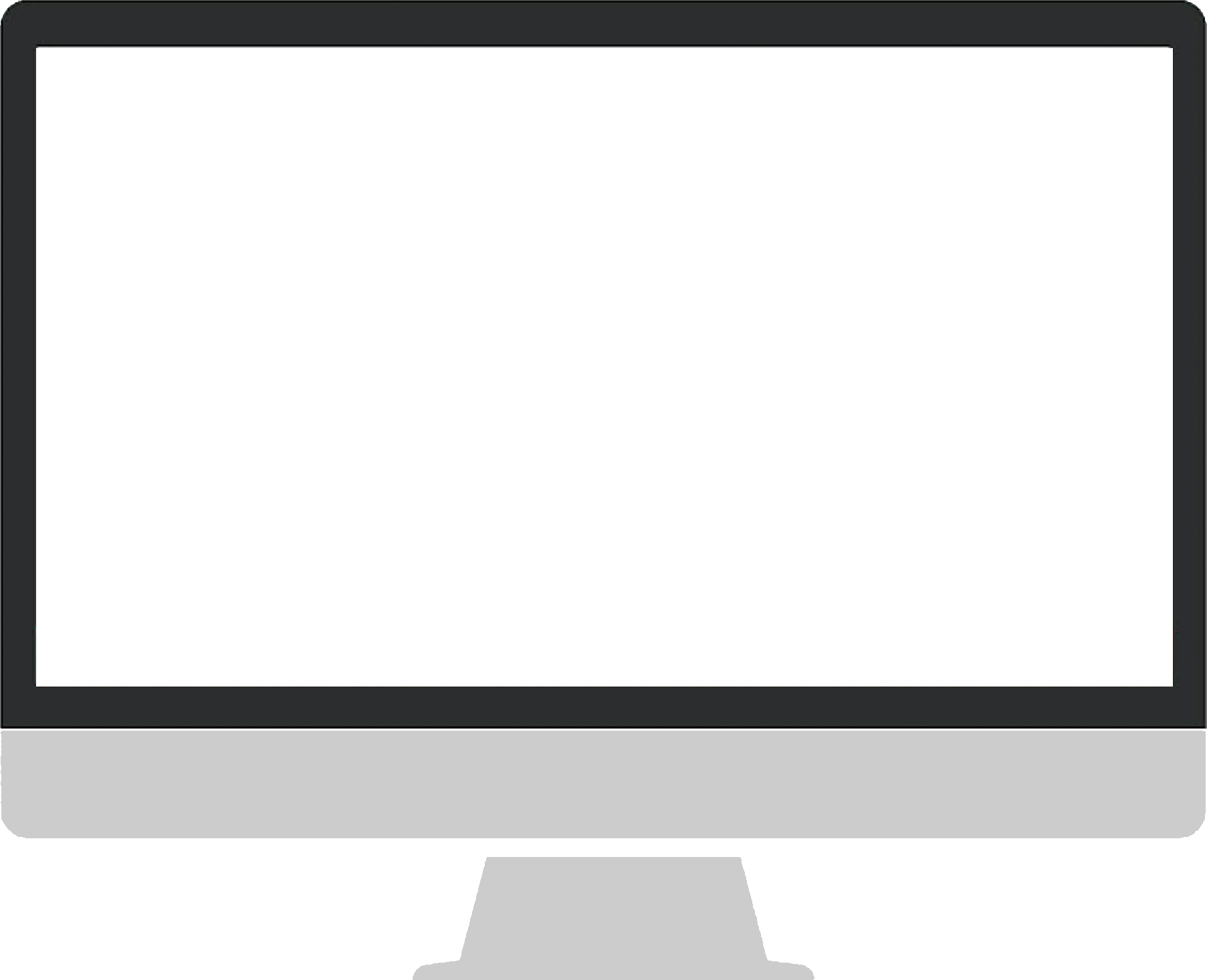 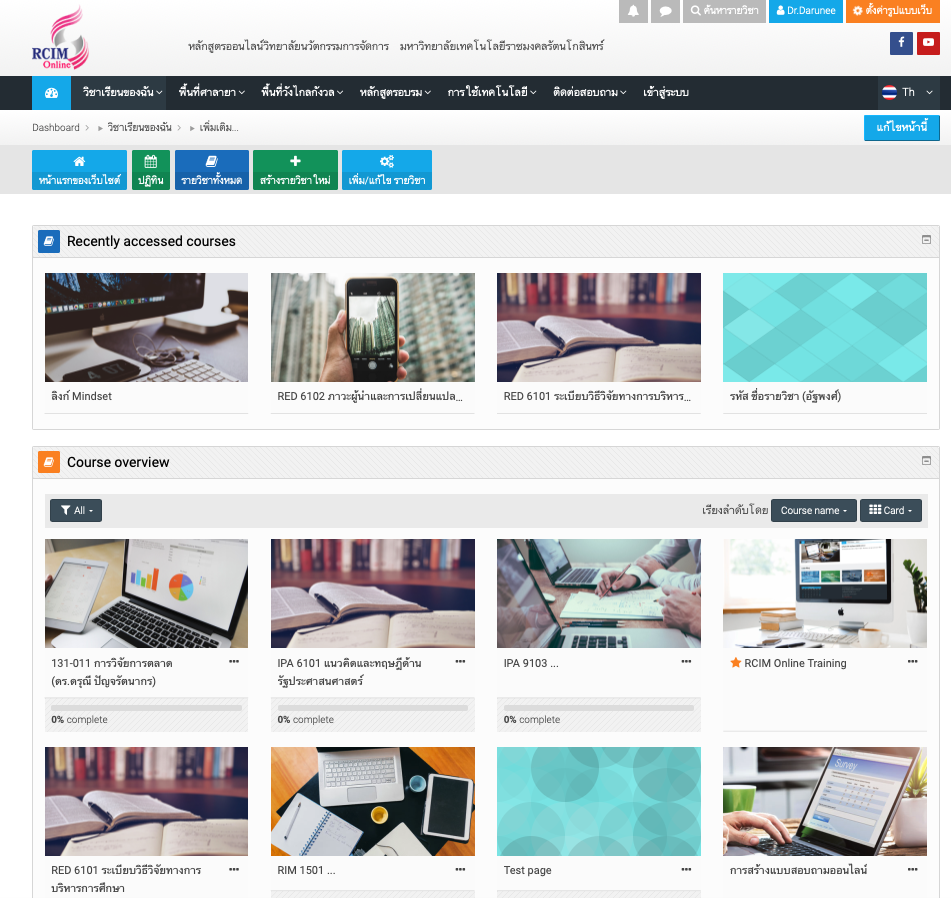 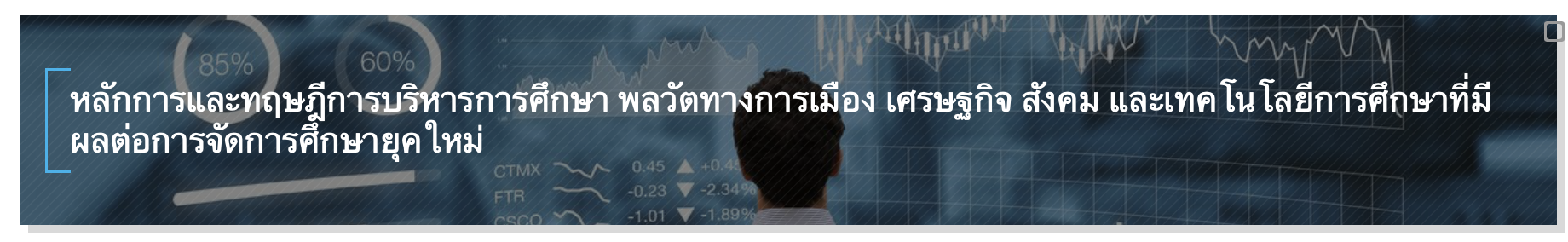 อภิปรายผล: ผลการประเมินความพึงพอใจโดยนักศึกษา
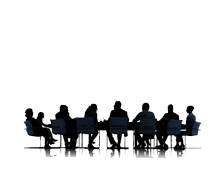 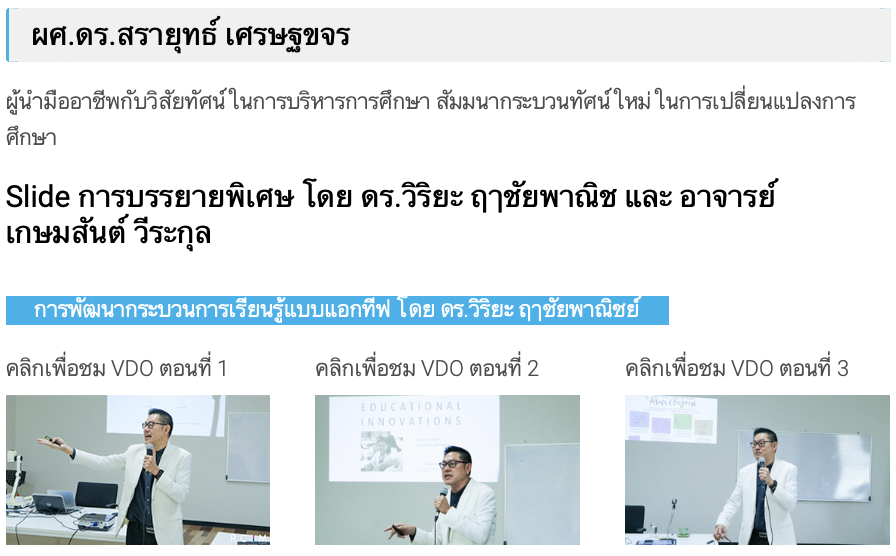 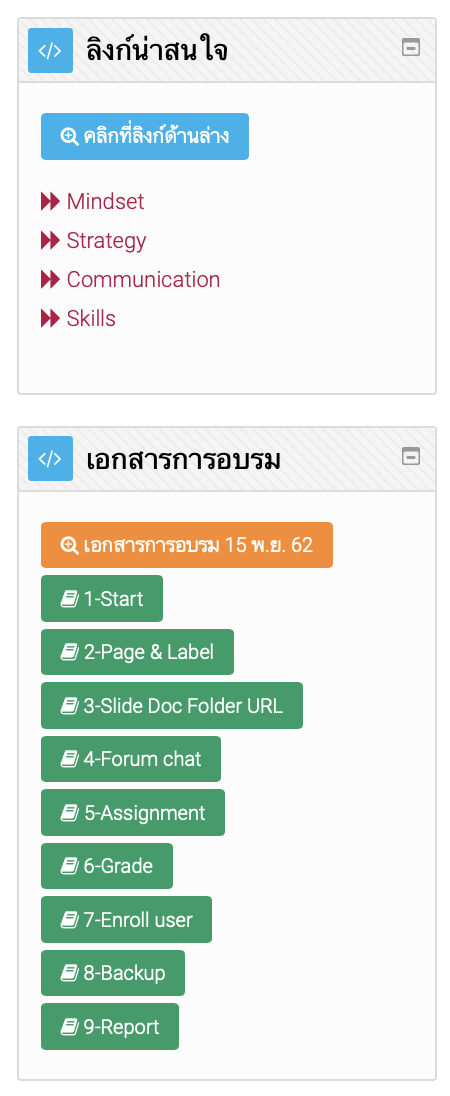 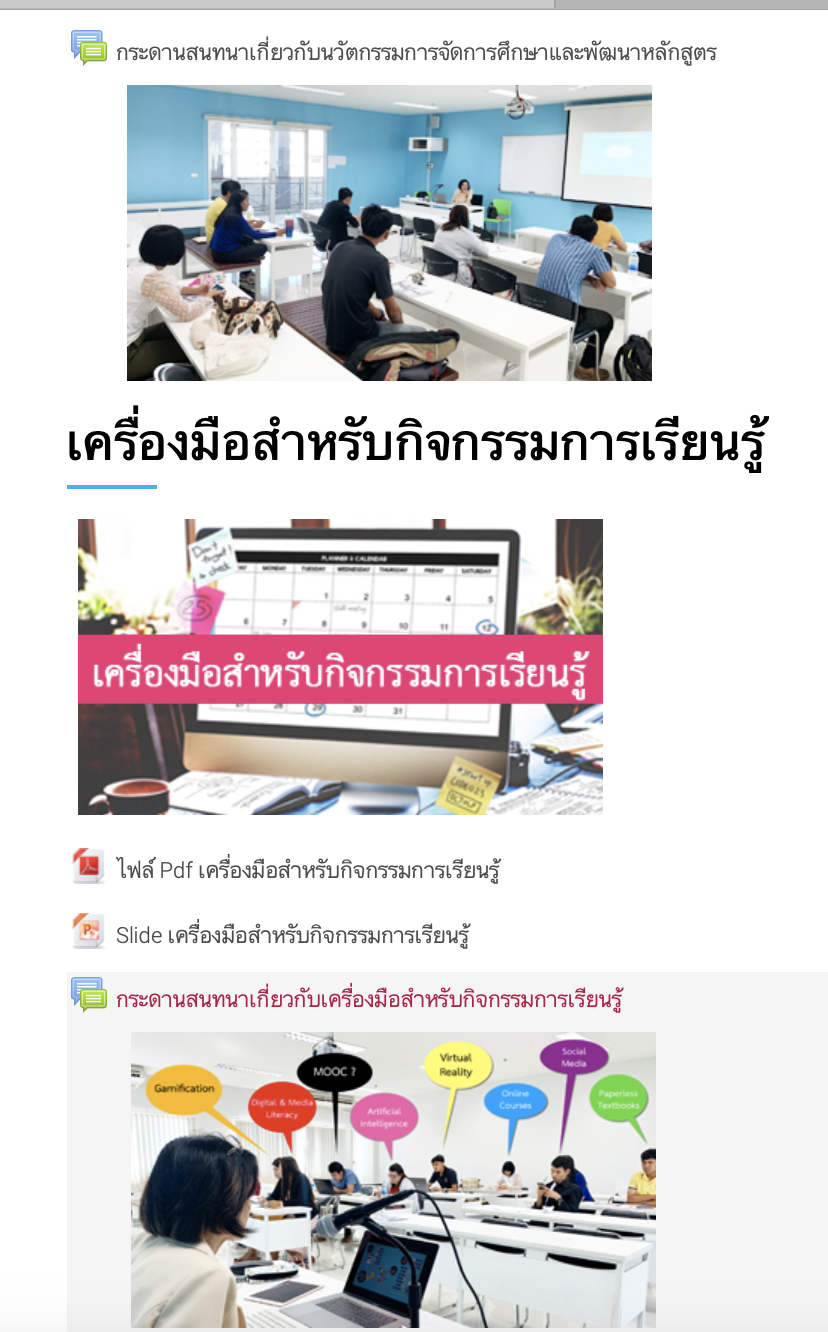 พบว่า ระบบที่พัฒนาขึ้นมีความพึงพอใจในระดับมาก  ซึ่งแสดงว่านักศึกษาสามารถเรียนรู้เรื่องทฤษฎีและนวัตกรรมการบริหารการศึกษา ระบบสามารถสนับสนุนการจัดการความรู้ได้เป็นอย่างดี โดยสอดคล้องกับงานวิจัยของ Stuart Garner (2010) และ พงษ์ศักดิ์ ผกามาศ และคณะ (2562) ที่พบว่าการพัฒนาระบบต้นแบบที่ดีต้องมีองค์ประกอบ 3 ประการ คือ แหล่งข้อมูล แหล่งสนับสนุน และกิจกรรม โดยสามารถสร้างรูปแบบการเรียนรู้เสมือนจริงได้ ดังนั้นต้นแบบจึงมีองค์ประกอบครบถ้วนที่จะใช้เป็นระบบสนับสนุนการจัดการความรู้ในรายวิชานี้ได้
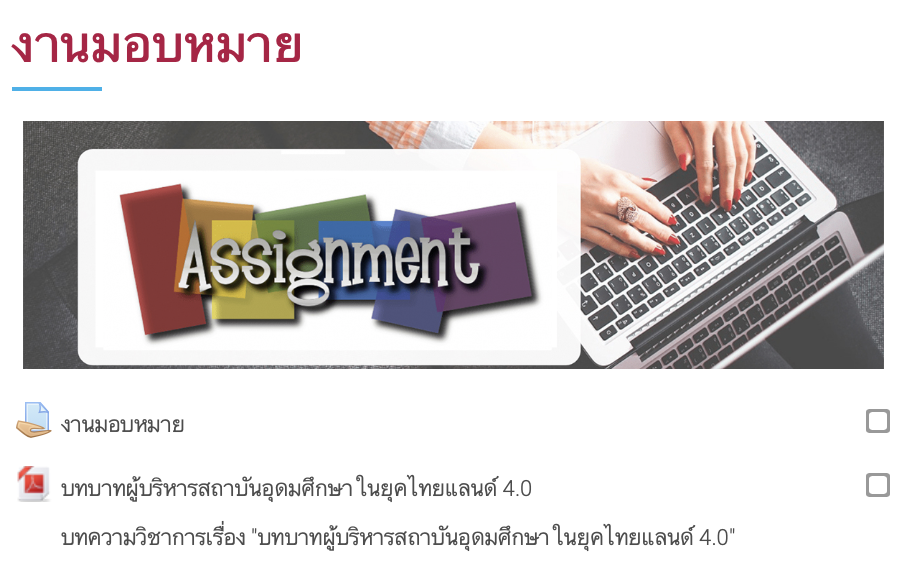 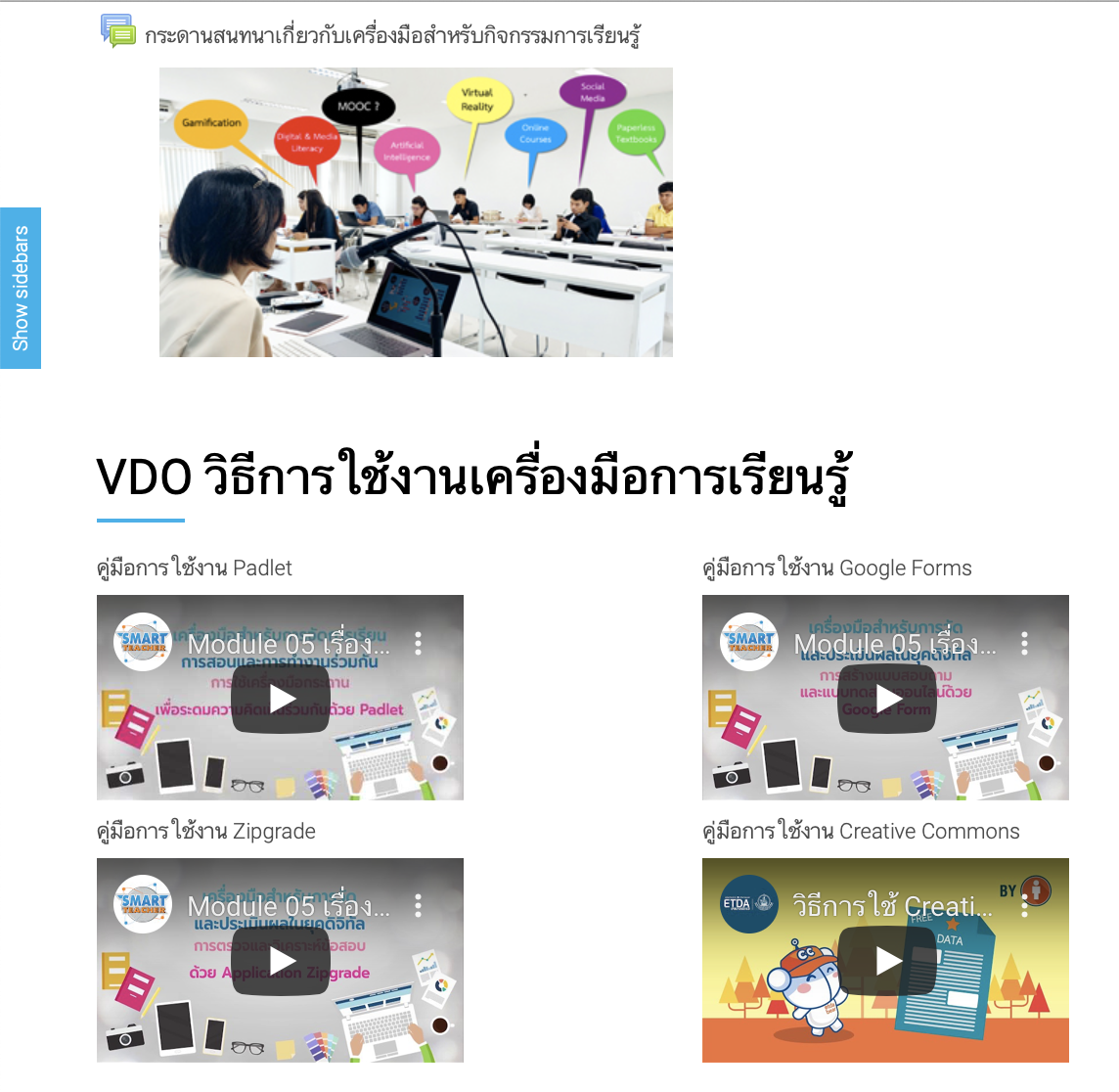 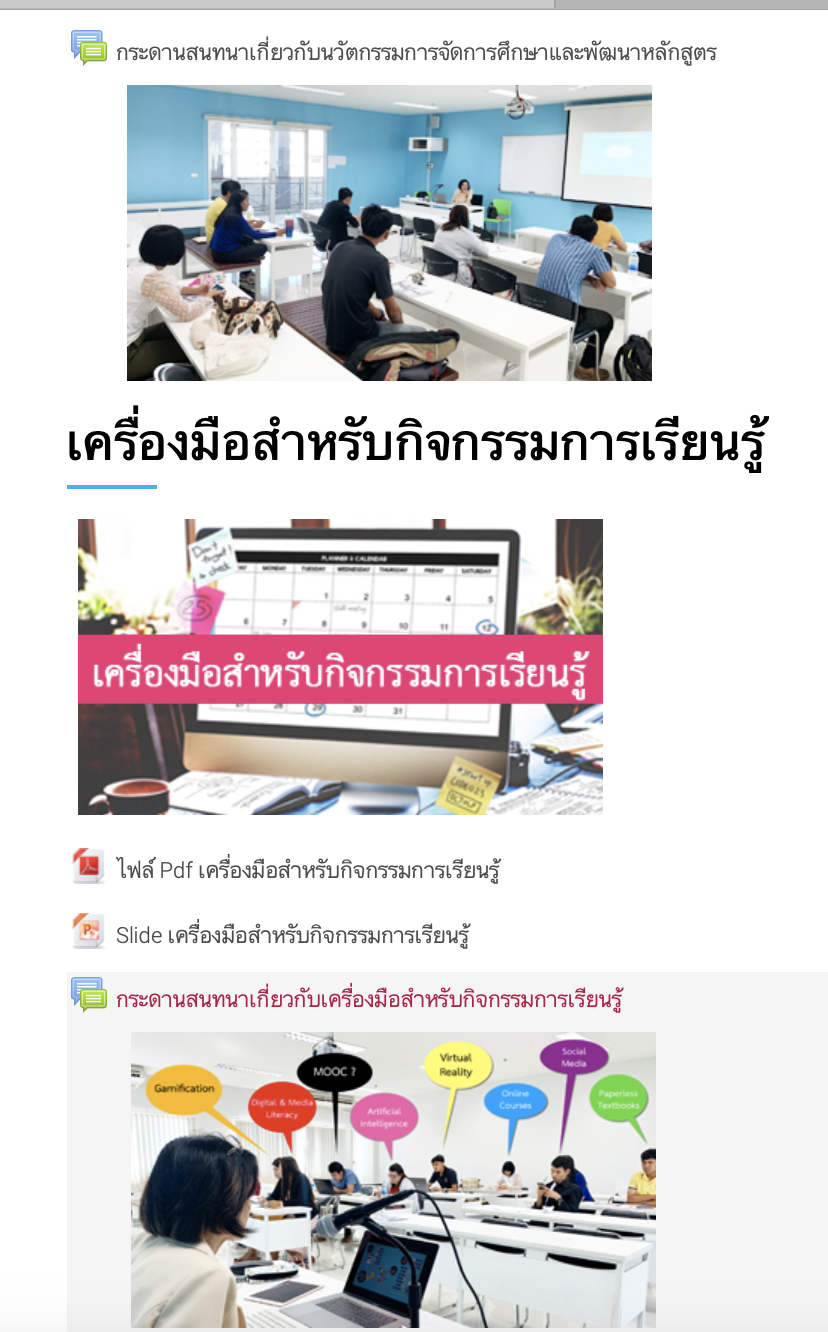 17
[Speaker Notes: อภิปรายผล
3. ผลการประเมินความพึงพอใจโดยนักศึกษา พบว่า ระบบที่พัฒนาขึ้นมีความพึงพอใจในระดับมาก ซึ่งแสดงว่านักศึกษาสามารถเรียนรู้เรื่องทฤษฎีและนวัตกรรมการบริหารการศึกษา ระบบสามารถสนับสนุนการจัดการความรู้ได้เป็นอย่างดี โดยสอดคล้องกับงานวิจัยของ Stuart Garner (2010) และ พงษ์ศักดิ์ ผกามาศ และคณะ (2562) ที่พบว่าการพัฒนาระบบต้นแบบที่ดีต้องมีองค์ประกอบ 3 ประการ คือ แหล่งข้อมูล แหล่งสนับสนุน และกิจกรรม โดยสามารถสร้างรูปแบบการเรียนรู้เสมือนจริงได้ ดังนั้นต้นแบบจึงมีองค์ประกอบครบถ้วนที่จะใช้เป็นระบบสนับสนุนการจัดการความรู้ในรายวิชานี้ได้]
ควรเพิ่มรายละเอียดที่เหมาะสมกับรายวิชา เช่น เว็บไซต์และแอปพลิเคชันที่เกี่ยวข้องรวมถึงส่วนปฏิสัมพันธ์ เพื่อฝึกปฏิบัติการให้กับผู้เรียนและส่งเสริมการเรียนรู้ให้กว้างขวางยิ่งขึ้น
การพัฒนาระบบจำเป็นต้องใช้ทีมงานพัฒนาที่มีคุณภาพเพื่อให้ได้ระบบจัดการความรู้ที่เหมาะสมและมีประสิทธิภาพ
อภิปรายผล: ข้อเสนอแนะในการพัฒนา
เพื่อให้กระบวนการจัดการเรียนรู้เกิดความรวดเร็วและคุ้มค่าควรจัดให้มีการฝึกทักษะ (Literacy) การใช้โปรแกรมเบราว์เซอร์ก่อนการเรียนเพื่อให้ผู้เรียนเข้าใจวิธีการที่ถูกต้องและสามารถแก้ปัญหาที่เกิดขึ้นระหว่างการเรียนด้วยตนเอง
การพัฒนาระบบเรียนรู้ควรเลือกใช้ตัวอักษร กราฟิก เสียง และมัลติมีเดียอย่างเหมาะสมและสอดคล้องกัน เพื่อให้การเรียนรู้ตามสถานการณ์และการประมวลผลเป็นไปอย่างมีประสิทธิภาพต่อไป
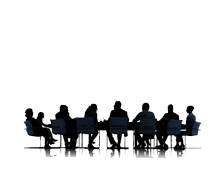 18
[Speaker Notes: ส่วนข้อเสนอแนะในการพัฒนา ได้แก่ 
การพัฒนาระบบจำเป็นต้องใช้ทีมงานพัฒนาที่มีคุณภาพเพื่อให้ได้ระบบจัดการความรู้ที่เหมาะสมและมีประสิทธิภาพ 
เพื่อให้กระบวนการจัดการเรียนรู้เกิดความรวดเร็วและคุ้มค่าควรจัดให้มีการฝึกทักษะ (Literacy) การใช้โปรแกรมเบราว์เซอร์ก่อนการเรียนเพื่อให้ผู้เรียนเข้าใจวิธีการที่ถูกต้องและสามารถแก้ปัญหาที่เกิดขึ้นระหว่างการเรียนด้วยตนเอง 
ควรเพิ่มรายละเอียดที่เหมาะสมกับรายวิชา เช่น เว็บไซต์และแอปพลิเคชันที่เกี่ยวข้องรวมถึงส่วนปฏิสัมพันธ์ เพื่อฝึกปฏิบัติการให้กับผู้เรียนและส่งเสริมการเรียนรู้ให้กว้างขวางยิ่งขึ้น 
การพัฒนาระบบเรียนรู้ควรเลือกใช้ตัวอักษร กราฟิก เสียง และมัลติมีเดียอย่างเหมาะสมและสอดคล้องกัน เพื่อให้การเรียนรู้ตามสถานการณ์และการประมวลผลเป็นไปอย่างมีประสิทธิภาพต่อไป]
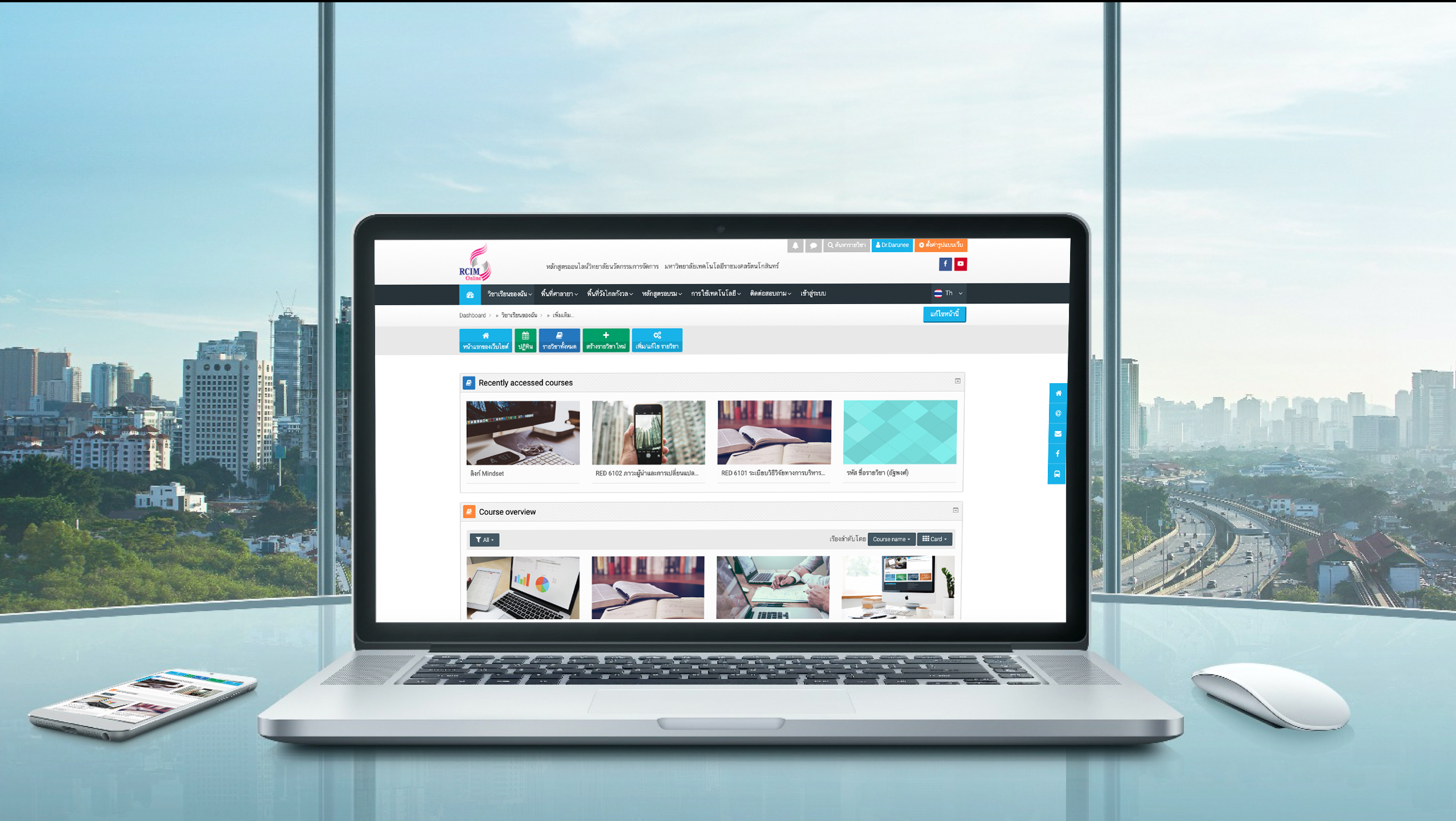 การพัฒนาต้นแบบแพลตฟอร์มระบบบริหารจัดการเรียนรู้เกี่ยวกับทฤษฎีและนวัตกรรมการบริหารการศึกษา
ดังนั้นจึงมั่นใจได้ในเรื่องคุณภาพที่เพียงพอสำหรับการนำระบบต้นแบบการเรียนรู้นี้ไปใช้งานจริงและก่อให้เกิดการบริหารจัดการความรู้เกี่ยวกับทฤษฎีและนวัตกรรมการบริหารการศึกษาสำหรับบัณฑิตศึกษาอย่างมีประสิทธิภาพ
ระบบสามารถสนับสนุนการจัดการความรู้ในห้องเรียนระดับบัณฑิตศึกษาได้เป็นอย่างดีจากการสร้างช่องทางการแลกเปลี่ยนเรียนรู้ผ่านเครื่องมือออนไลน์และแอปพลิเคชันที่จัดเตรียมไว้เป็นการเฉพาะอีกทั้งแพลตฟอร์มดังกล่าวยังสามารถเสริมสร้างทักษะความเป็นผู้บริหารการศึกษายุคดิจิทัลตามเจตนารมณ์ของการพัฒนาผู้บริหาร
ยุคใหม่ของประเทศไทย
[Speaker Notes: ดังนั้นสามารถสรุปได้ว่า การวิจัยเรื่อง “การพัฒนาต้นแบบแพลตฟอร์มระบบบริหารจัดการเรียนรู้เกี่ยวกับทฤษฎีและนวัตกรรมการบริหารการศึกษา” ตามวิธีการที่ได้นำเสนอมานี้สามารถสร้างระบบบริหารจัดการเรียนรู้ได้ตามวัตถุประสงค์ ระบบสามารถสนับสนุนการจัดการความรู้ในห้องเรียนระดับบัณฑิตศึกษาได้เป็นอย่างดีจากการสร้างช่องทางการแลกเปลี่ยนเรียนรู้ผ่านเครื่องมือออนไลน์และแอปพลิเคชันที่จัดเตรียมไว้เป็นการเฉพาะ อีกทั้งแพลตฟอร์มดังกล่าวยังสามารถเสริมสร้างทักษะความเป็นผู้บริหารการศึกษายุคดิจิทัลตามเจตนารมณ์ของการพัฒนาผู้บริหารยุคใหม่ของประเทศไทย ดังนั้นจึงมั่นใจได้ในเรื่องคุณภาพที่เพียงพอสำหรับการนำระบบต้นแบบการเรียนรู้นี้ไปใช้งานจริงและก่อให้เกิดการบริหารจัดการความรู้เกี่ยวกับทฤษฎีและนวัตกรรมการบริหารการศึกษาสำหรับบัณฑิตศึกษาอย่างมีประสิทธิภาพ]
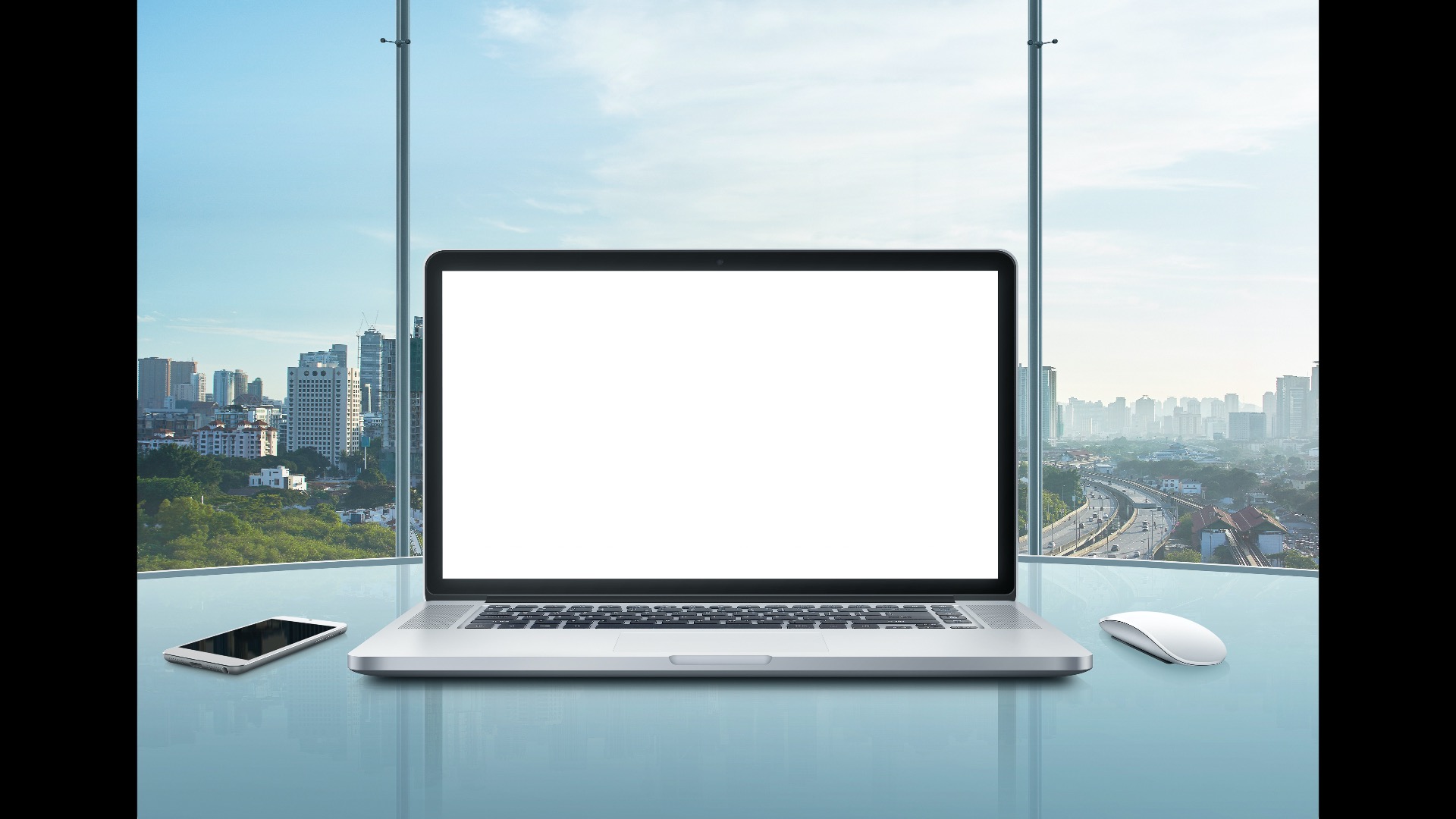 ข้อเสนอแนะในการพัฒนา
การพัฒนาระบบต้องได้รับความร่วมมืออย่างเป็นระบบระหว่างผู้สอน นักเทคโนโลยีการศึกษา นักคอมพิวเตอร์ นักจิตวิทยา นักออกแบบ และนักวัดผล เพื่อให้ได้แพลตฟอร์มระบบการจัดการเรียนรู้ที่มีประสิทธิภาพเพียงพอซึ่งส่งผลให้การเรียนรู้มีประสิทธิผลมากขึ้น 
ควรเพิ่มเติมรายละเอียดที่เหมาะสมกับลักษณะรายวิชา เช่น เว็บไซต์ที่เกี่ยวข้องกับเนื้อหาวิชาและแบบฝึกหัดแล้วเชื่อมโยงเข้ากับเนื้อหาหลัก การสร้างรูปแบบการคิดวิเคราะห์ การสร้างลิงค์ข้อมูลที่เกี่ยวข้องผ่านสื่อสังคมออนไลน์และแอปพลิเคชันทางการศึกษา (Educational Application) รวมถึงการสร้างส่วนปฏิสัมพันธ์ที่สอดคล้องกับเนื้อหาให้มากที่สุดเพื่อการฝึกปฏิบัติให้กับผู้เรียนให้กลายเป็นชุมชนการเรียนรู้ 
การพัฒนาแพลตฟอร์มควรเลือกใช้ตัวอักษร กราฟิก เสียง และภาพเคลื่อนไหว อย่างเหมาะสมและสอดคล้องกัน 
การพัฒนาแพลตฟอร์มไปสู่ระบบที่ปรึกษาออนไลน์ (Online Mentoring) เพื่อการสร้างห้องเรียนเสมือนจริงที่สมบูรณ์แบบมากยิ่งขึ้น 
ควรพัฒนาระบบให้รองรับและสนับสนุนรูปแบบการจัดการเรียนการสอนทางไกล (Distance Learning) โดยการเพิ่มศักยภาพของซอฟต์แวร์ให้มีความยืดหยุ่นเพื่อให้เกิดมิติการจัดการศึกษาแบบไร้พรมแดน (Asynchronous Learning)
20
[Speaker Notes: 1. ข้อเสนอแนะในการพัฒนา ได้แก่ 
(1) การพัฒนาระบบต้องได้รับความร่วมมืออย่างเป็นระบบระหว่างผู้สอน นักเทคโนโลยีการศึกษา นักคอมพิวเตอร์ นักจิตวิทยา นักออกแบบ และนักวัดผล เพื่อให้ได้แพลตฟอร์มระบบการจัดการเรียนรู้ที่มีประสิทธิภาพเพียงพอซึ่งส่งผลให้การเรียนรู้มีประสิทธิผลมากขึ้น 
(2) ควรเพิ่มเติมรายละเอียดที่เหมาะสมกับลักษณะรายวิชา เช่น เว็บไซต์ที่เกี่ยวข้องกับเนื้อหาวิชาและแบบฝึกหัดแล้วเชื่อมโยงเข้ากับเนื้อหาหลัก การสร้างรูปแบบการคิดวิเคราะห์ การสร้างลิงค์ข้อมูลที่เกี่ยวข้องผ่านสื่อสังคมออนไลน์และแอปพลิเคชันทางการศึกษา (Educational Application) รวมถึงการสร้างส่วนปฏิสัมพันธ์ที่สอดคล้องกับเนื้อหาให้มากที่สุดเพื่อการฝึกปฏิบัติให้กับผู้เรียนให้กลายเป็นชุมชนการเรียนรู้ 
(3) การพัฒนาแพลตฟอร์มควรเลือกใช้ตัวอักษร กราฟิก เสียง และภาพเคลื่อนไหว อย่างเหมาะสมและสอดคล้องกัน 
(4) การพัฒนาแพลตฟอร์มไปสู่ระบบที่ปรึกษาออนไลน์ (Online Mentoring) เพื่อการสร้างห้องเรียนเสมือนจริงที่สมบูรณ์แบบมากยิ่งขึ้น และ 
(5) ควรพัฒนาระบบให้รองรับและสนับสนุนรูปแบบการจัดการเรียนการสอนทางไกล (Distance Learning) โดยการเพิ่มศักยภาพของซอฟต์แวร์ให้มีความยืดหยุ่นเพื่อให้เกิดมิติการจัดการศึกษาแบบไร้พรมแดน (Asynchronous Learning)]
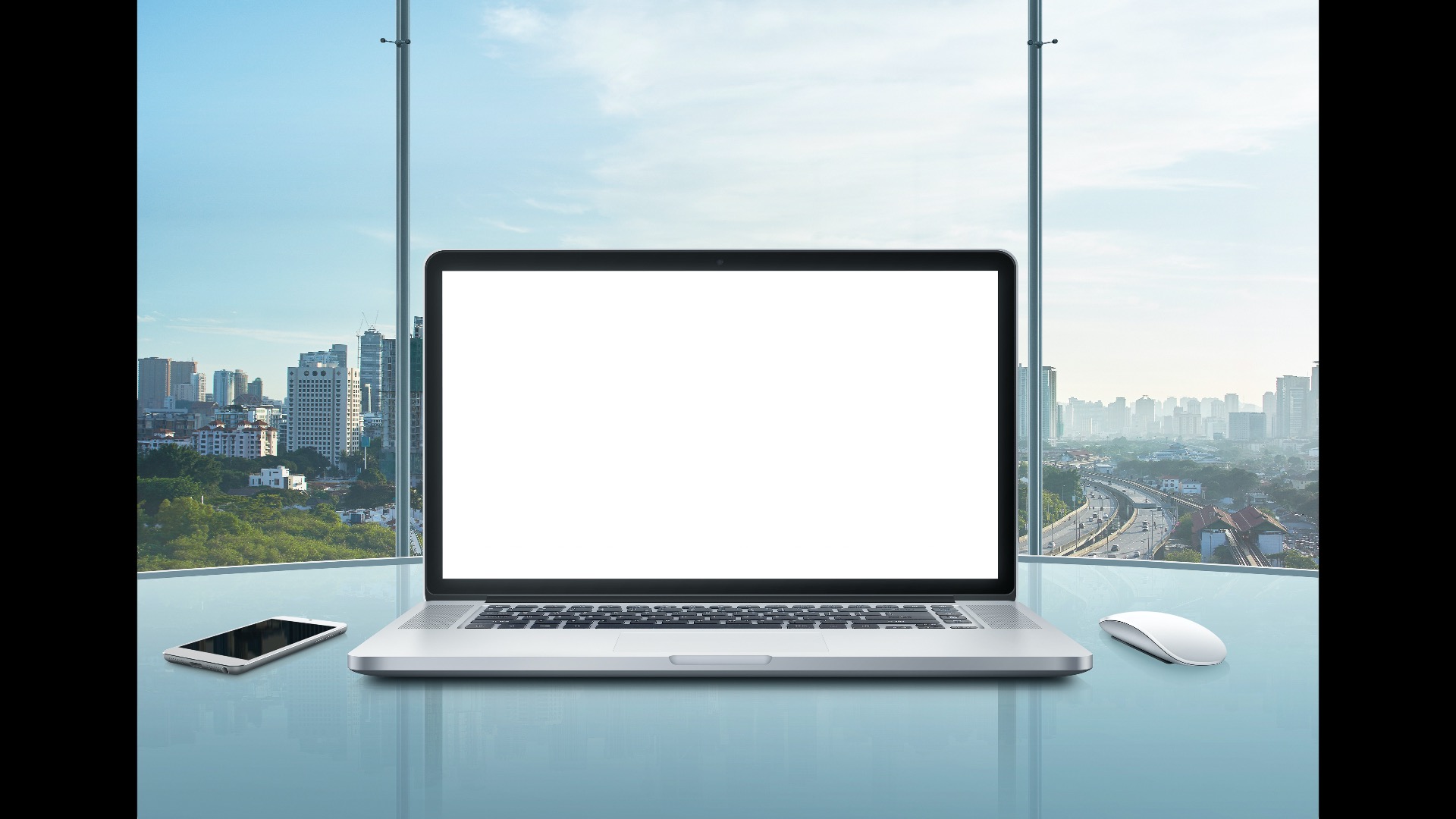 ข้อเสนอแนะเพื่อการวิจัยครั้งต่อไป
ควรวิจัยเกี่ยวกับการเพิ่มทักษะแก่ผู้สอนและผู้เรียนในการใช้แพลตฟอร์มระบบการบริหารจัดการด้วยวิธีการอื่นๆ โดยเน้นการเรียนการสอนแบบมีปฏิสัมพันธ์ การใช้รูปแบบการเรียนรู้แบบร่วมมือ และการฝึกปฏิบัติการสร้างสรรค์นวัตกรรมทางการศึกษาเพิ่มขึ้น
ควรค้นคว้าและพัฒนาแพลตฟอร์มในเนื้อหานี้และหัวข้ออื่นที่เกี่ยวข้องกับนวัตกรรมการบริหารการศึกษาเพิ่มขึ้นเพื่อเป็นการเพิ่มทรัพยากรการเรียนรู้สมัยใหม่ให้กว้างขวางยิ่งขึ้น
21
[Speaker Notes: 2. ข้อเสนอแนะเพื่อการวิจัยครั้งต่อไป ได้แก่ 
(1) ควรวิจัยเกี่ยวกับการเพิ่มทักษะแก่ผู้สอนและผู้เรียนในการใช้แพลตฟอร์มระบบการบริหารจัดการด้วยวิธีการอื่นๆ โดยเน้นการเรียนการสอนแบบมีปฏิสัมพันธ์ การใช้รูปแบบการเรียนรู้แบบร่วมมือ และการฝึกปฏิบัติการสร้างสรรค์นวัตกรรมทางการศึกษาเพิ่มขึ้น และ 
(2) ควรค้นคว้าและพัฒนาแพลตฟอร์มในเนื้อหานี้และหัวข้ออื่นที่เกี่ยวข้องกับนวัตกรรมการบริหารการศึกษาเพิ่มขึ้นเพื่อเป็นการเพิ่มทรัพยากรการเรียนรู้สมัยใหม่ให้กว้างขวางยิ่งขึ้น]
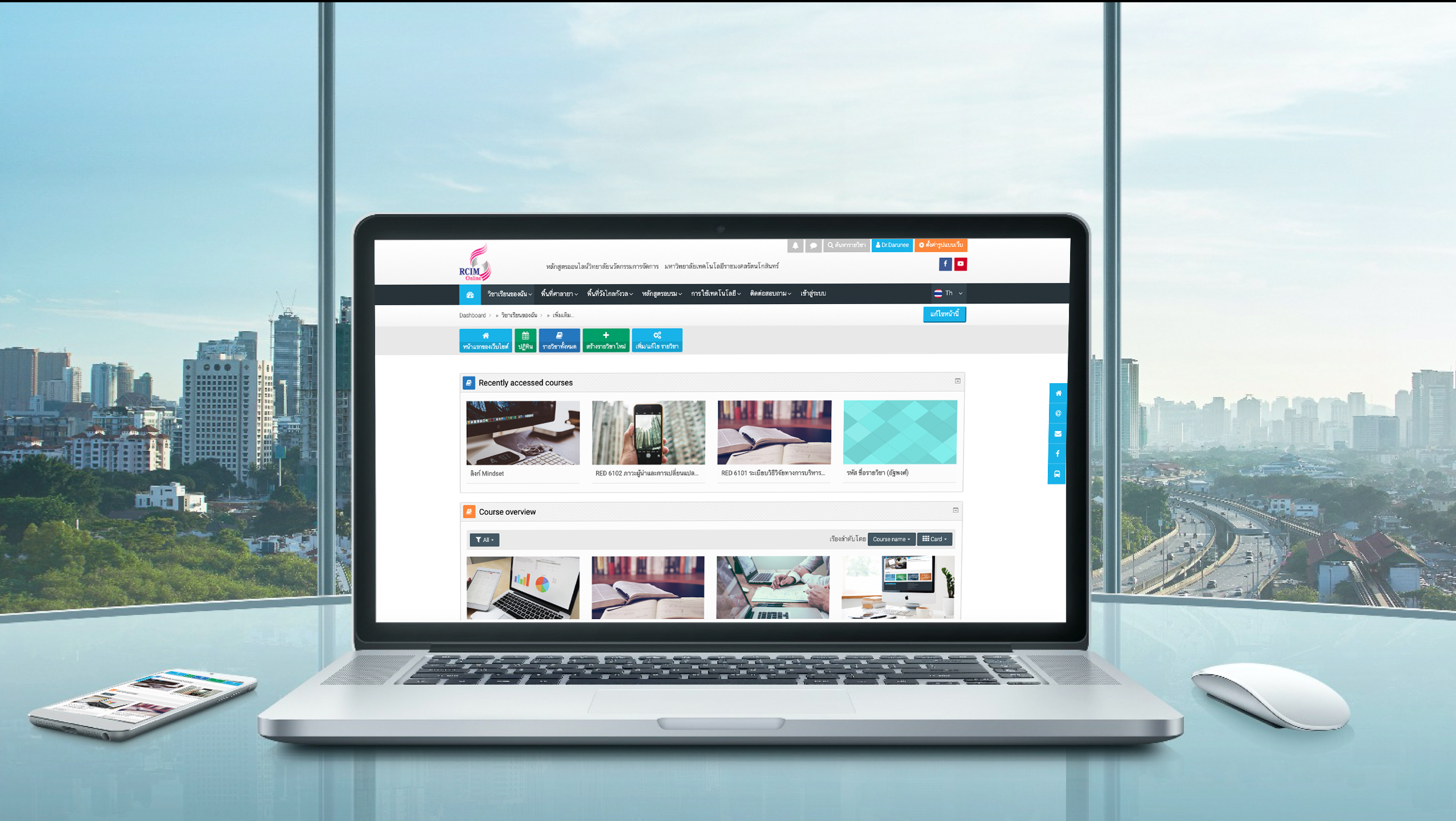 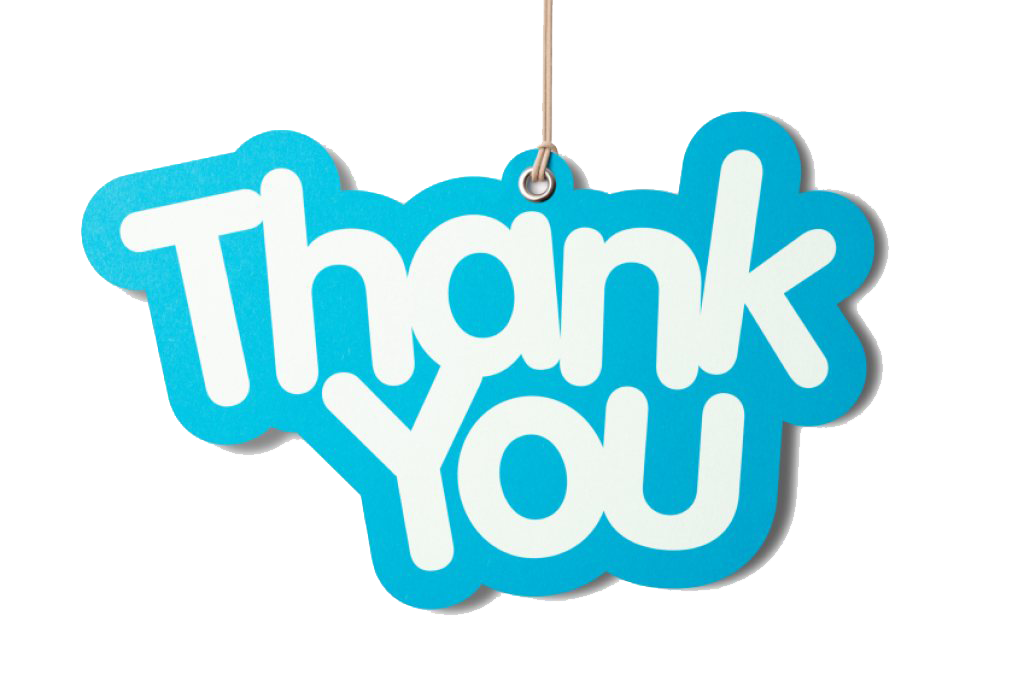 22